12-1648R; TU, Ninemile Creek Riparian Restoration
by Duboiski, Marc (RCO)
Final Inspection Photos
April 2, 2015
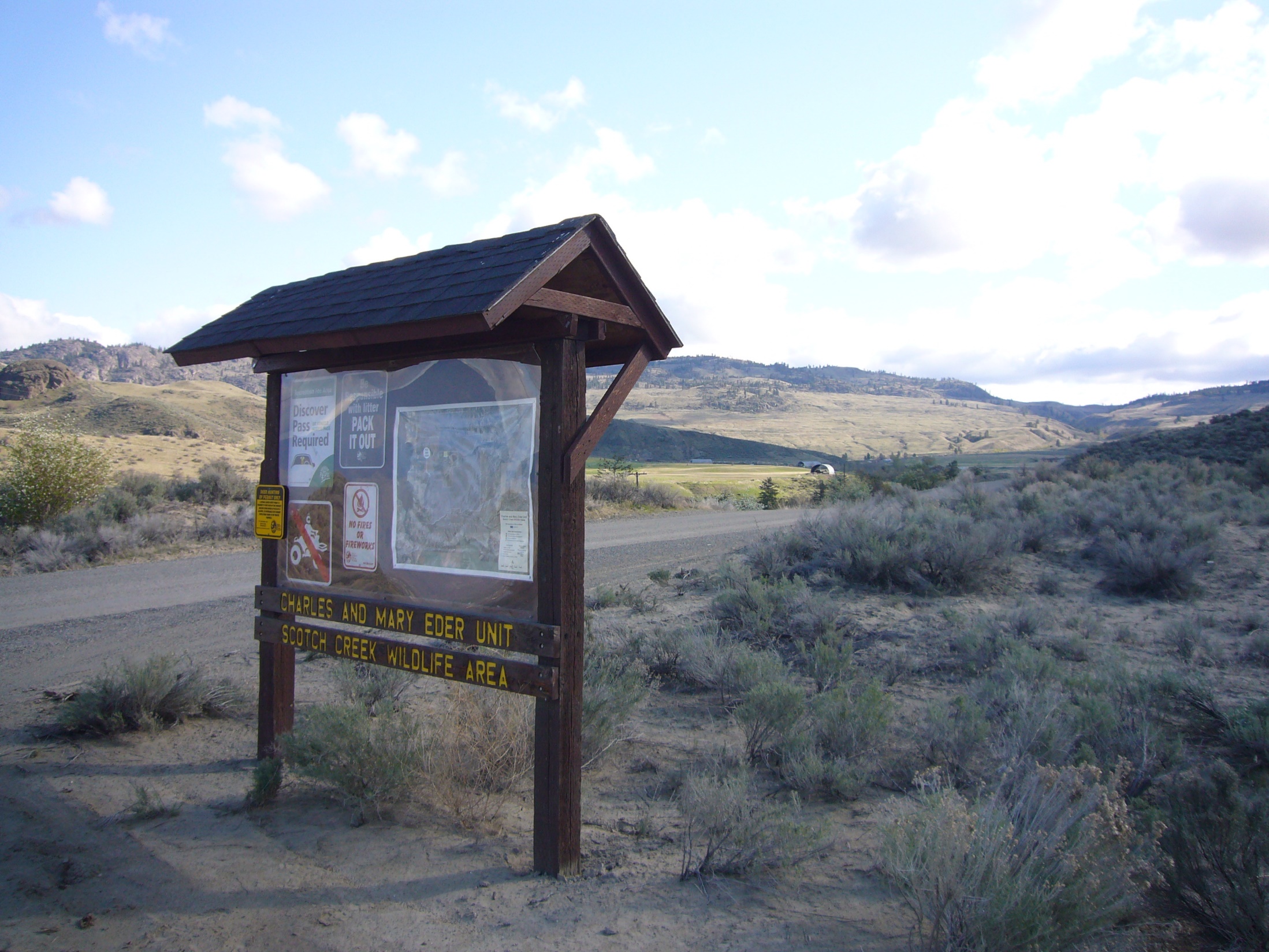 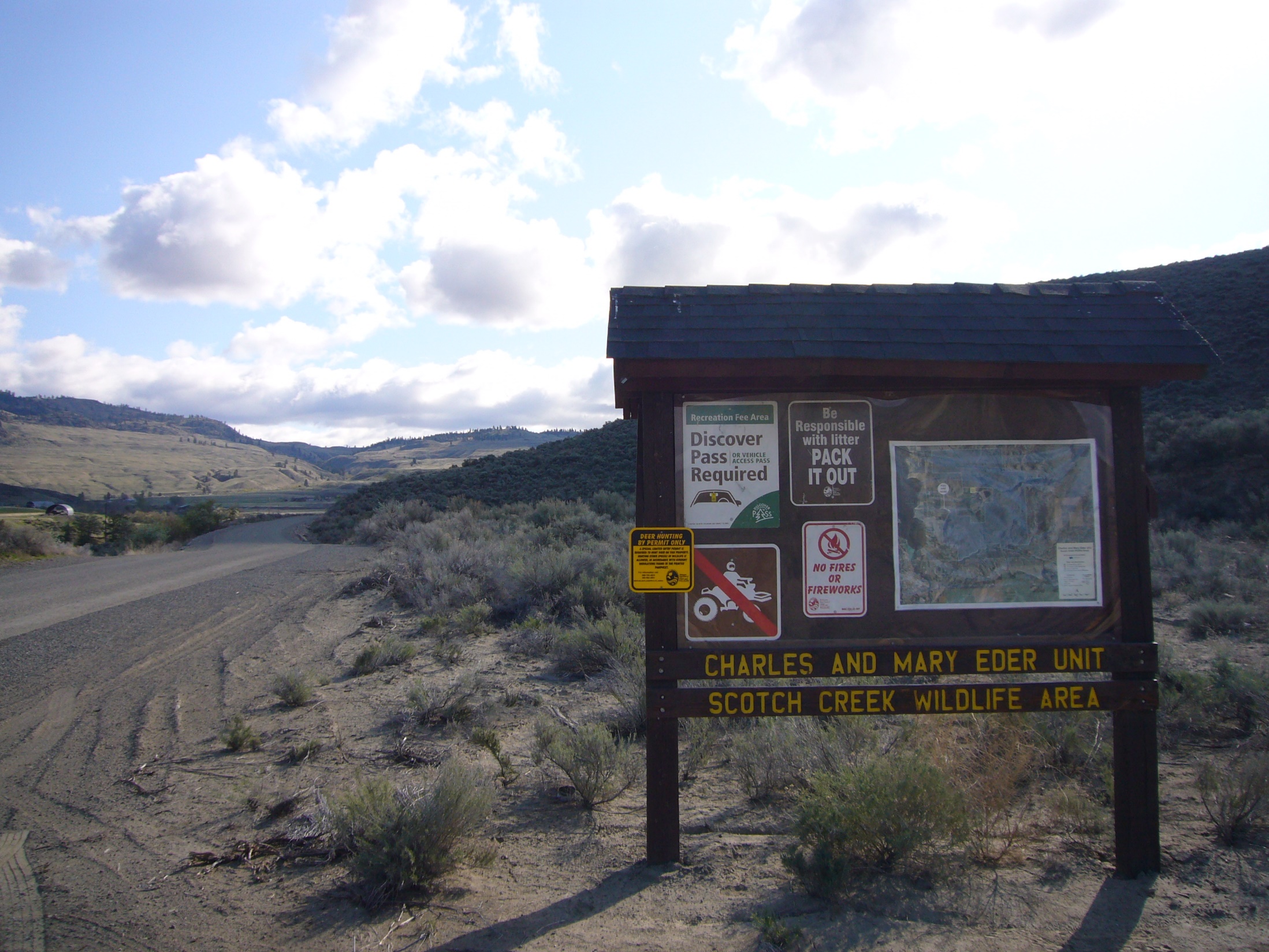 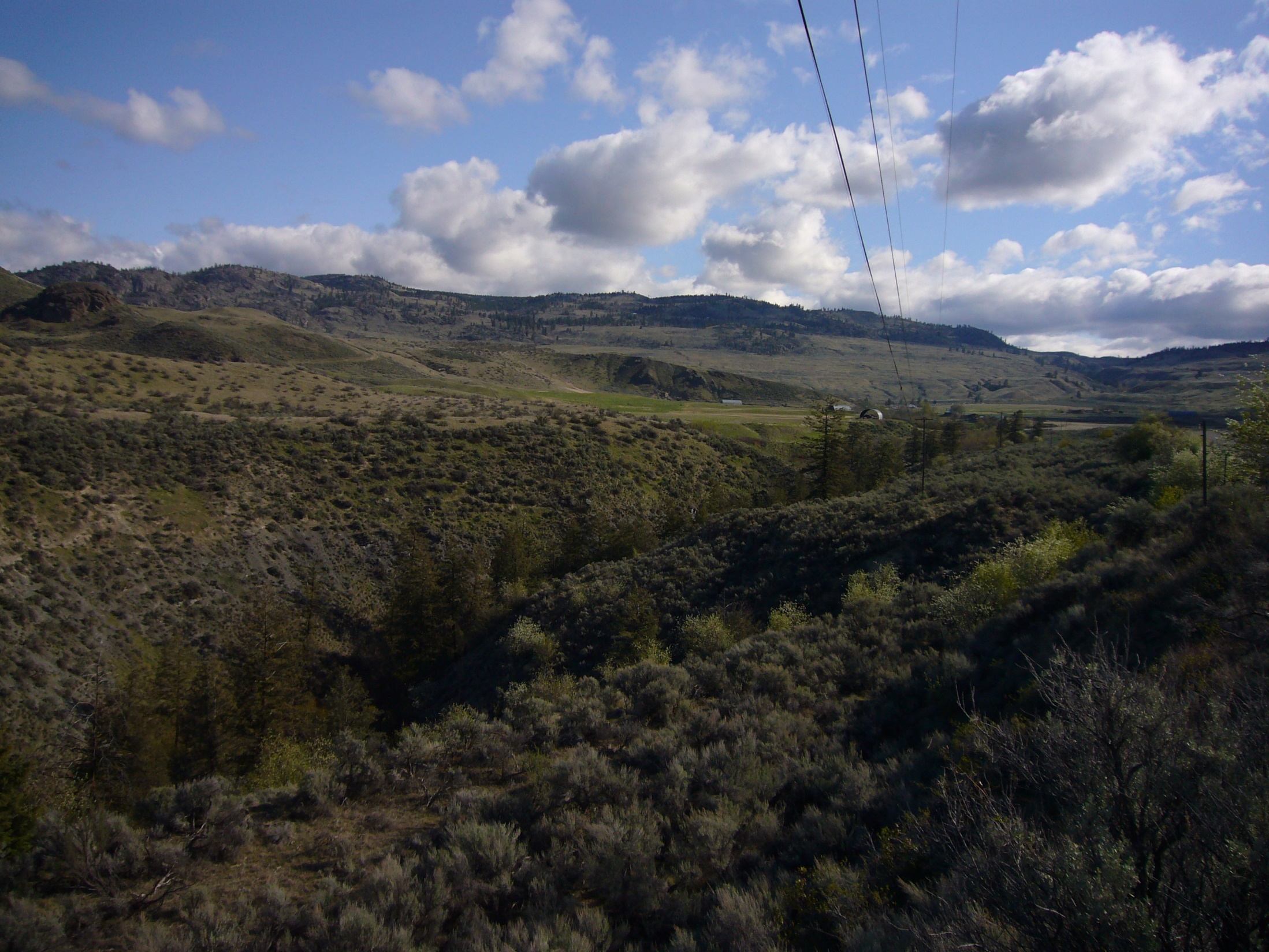 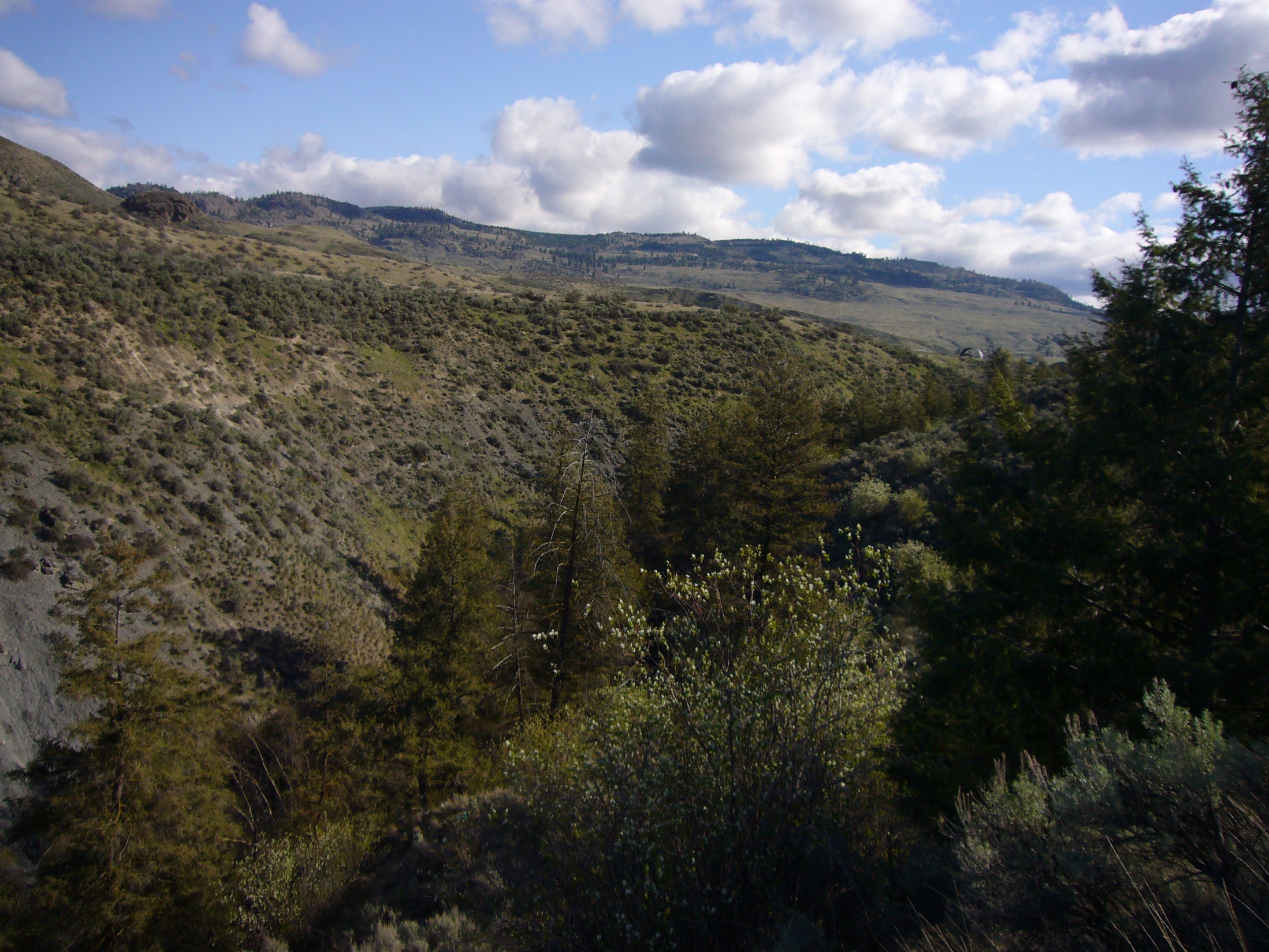 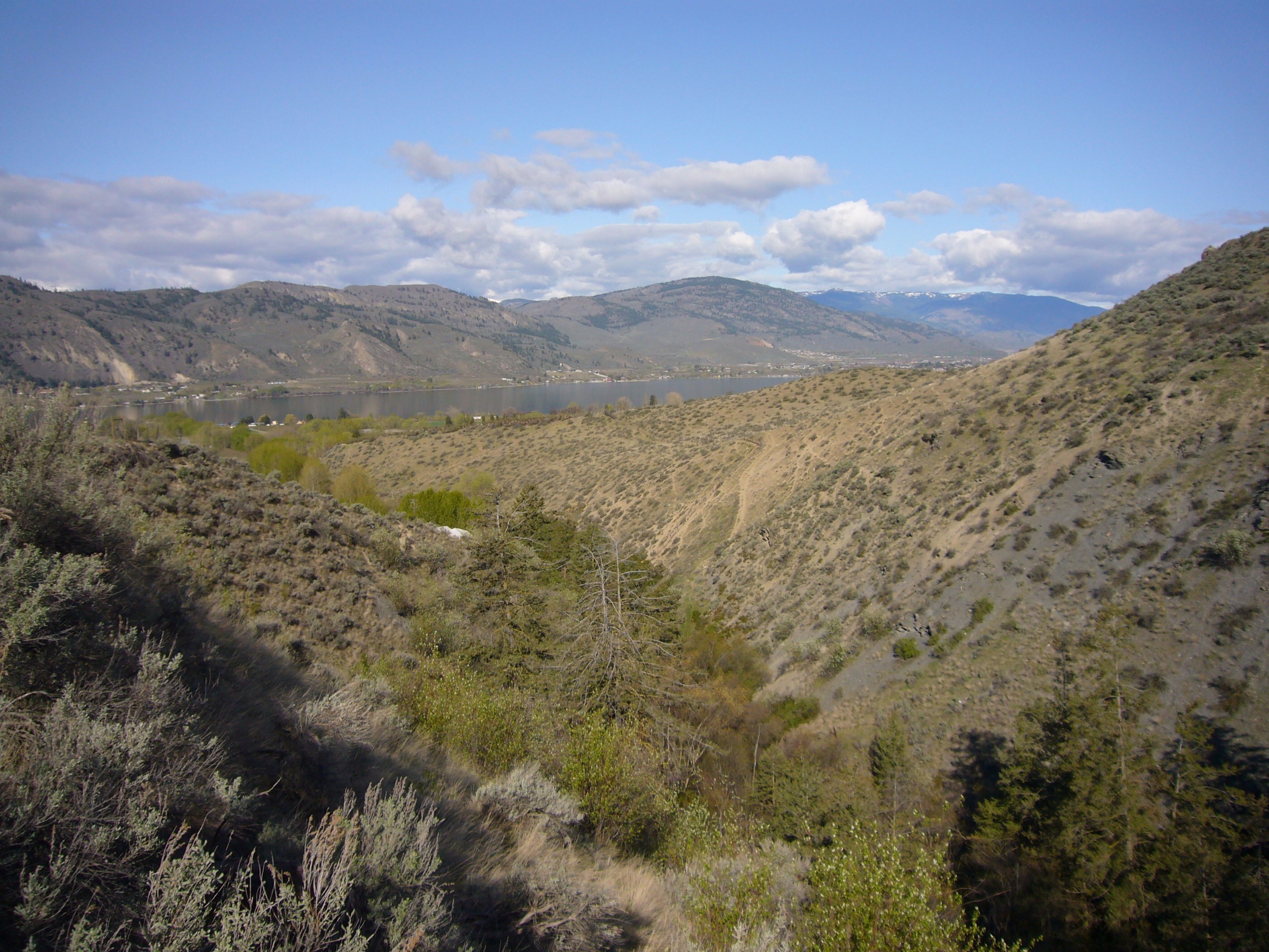 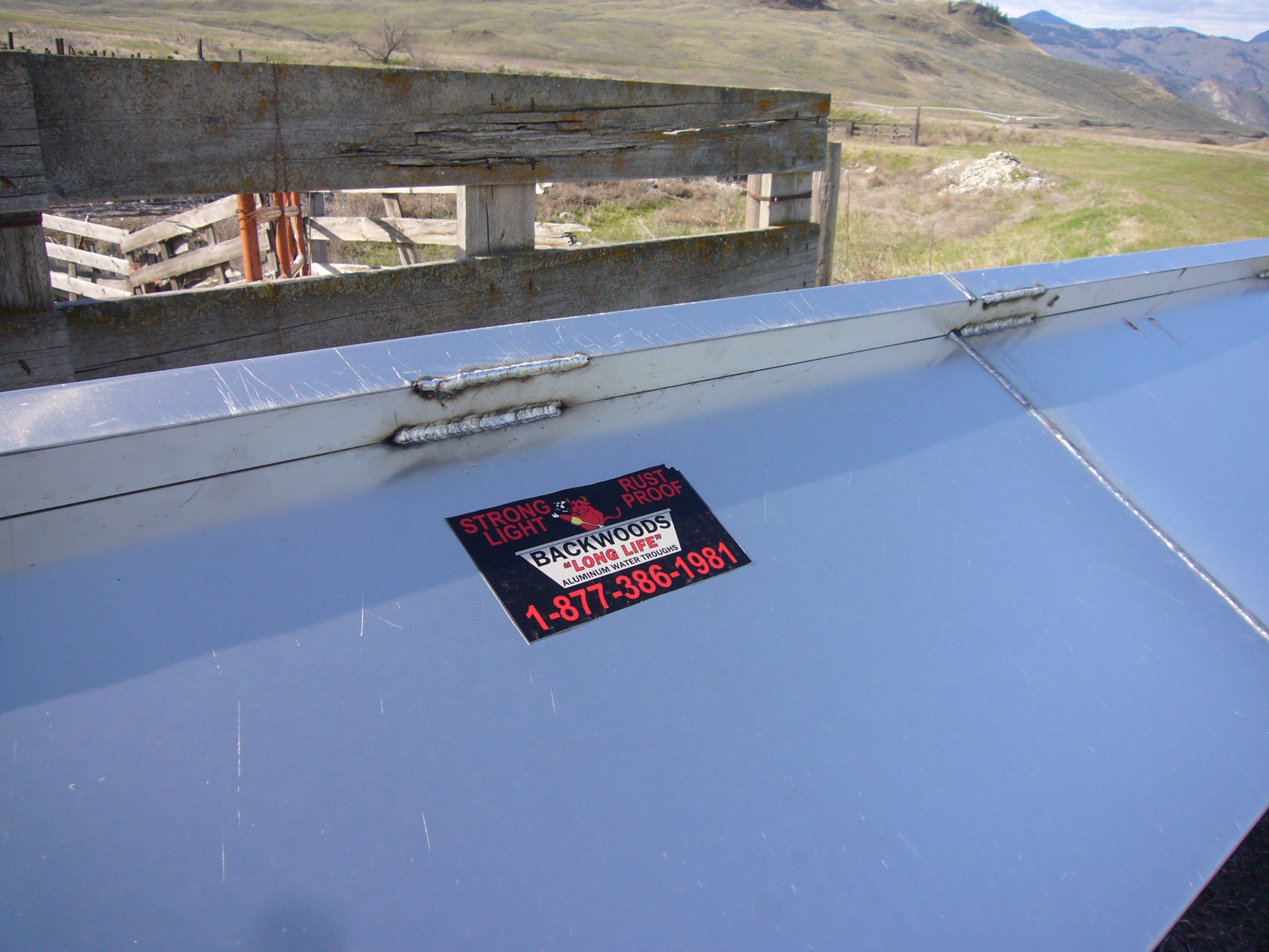 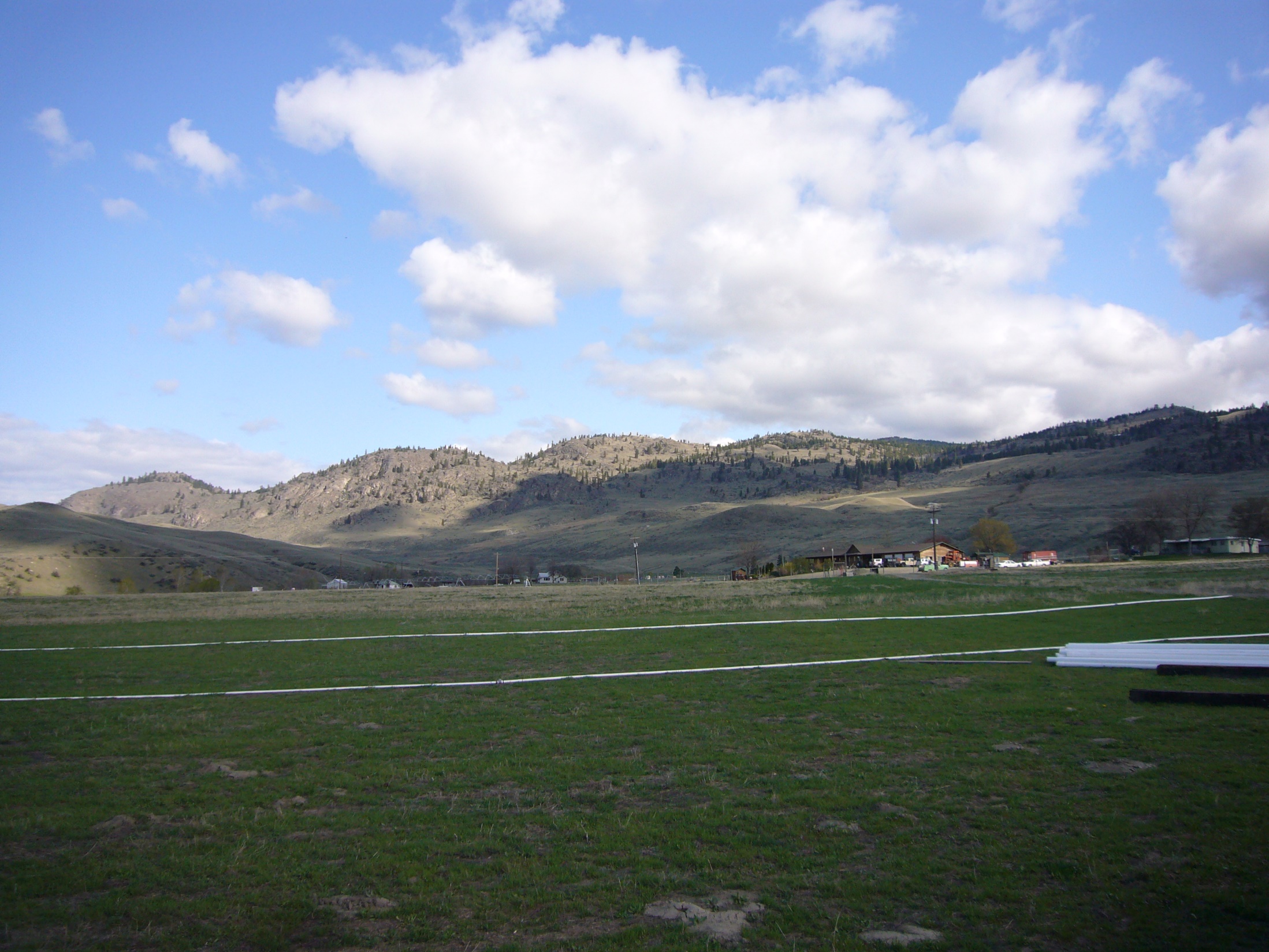 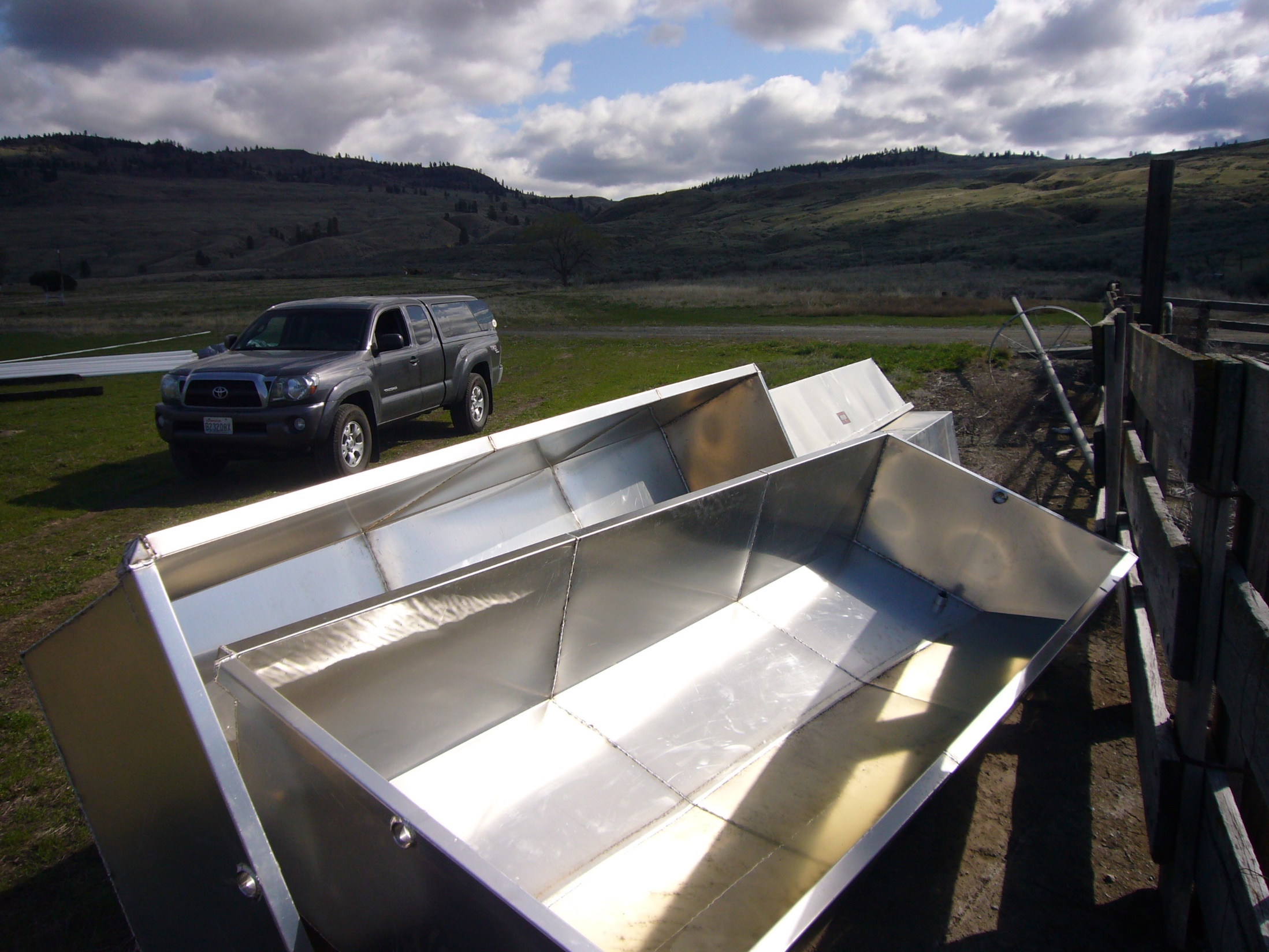 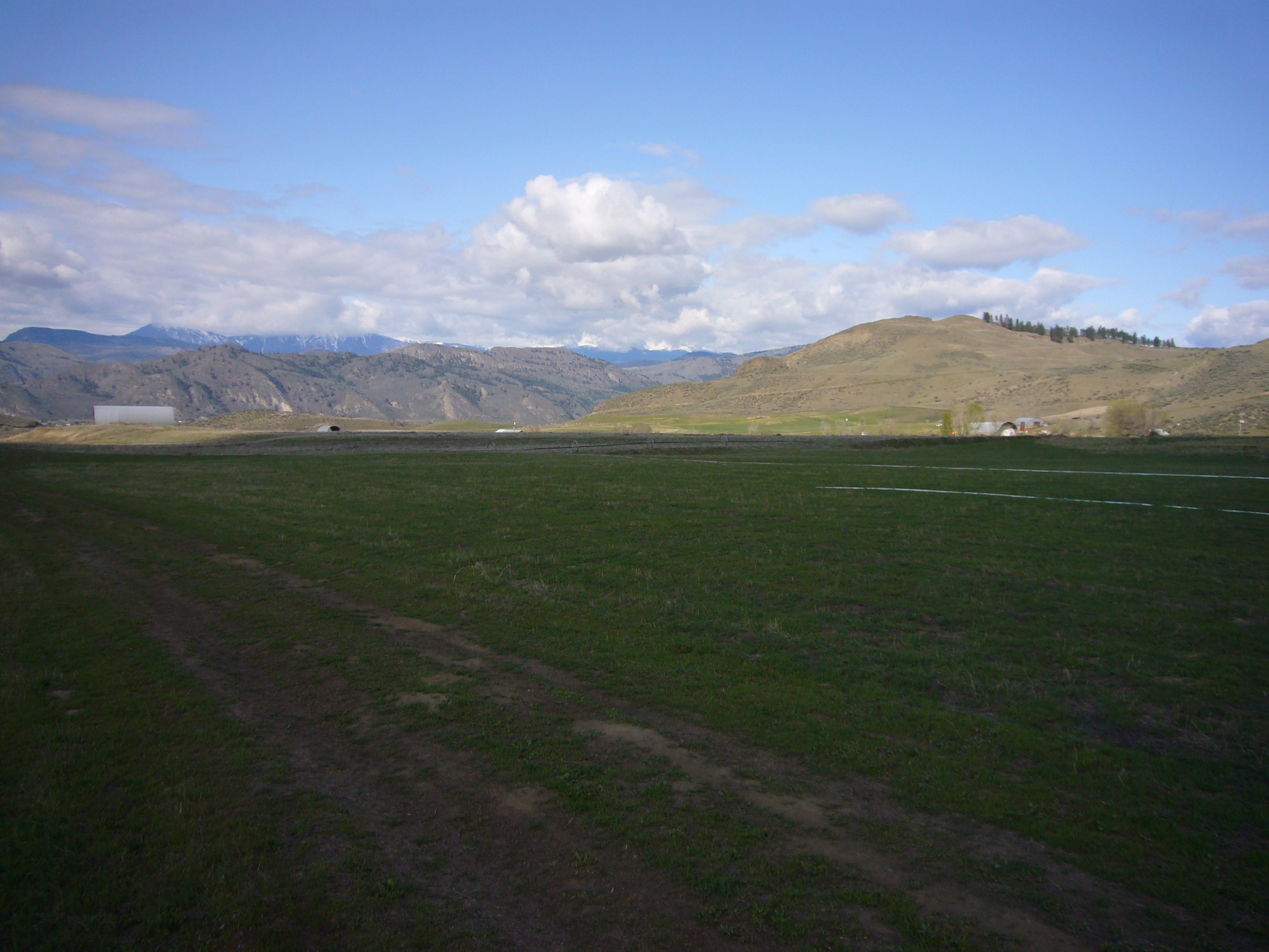 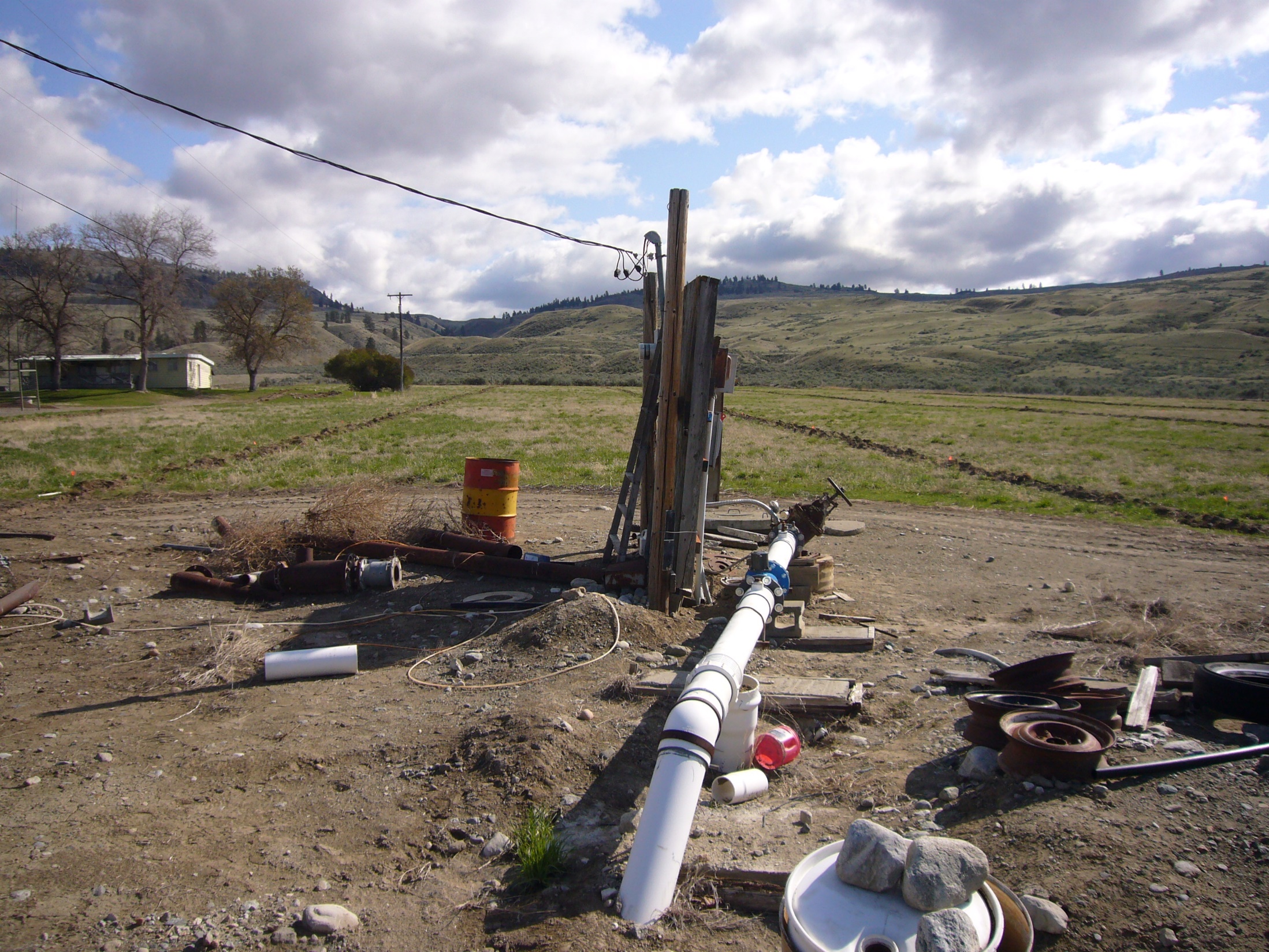 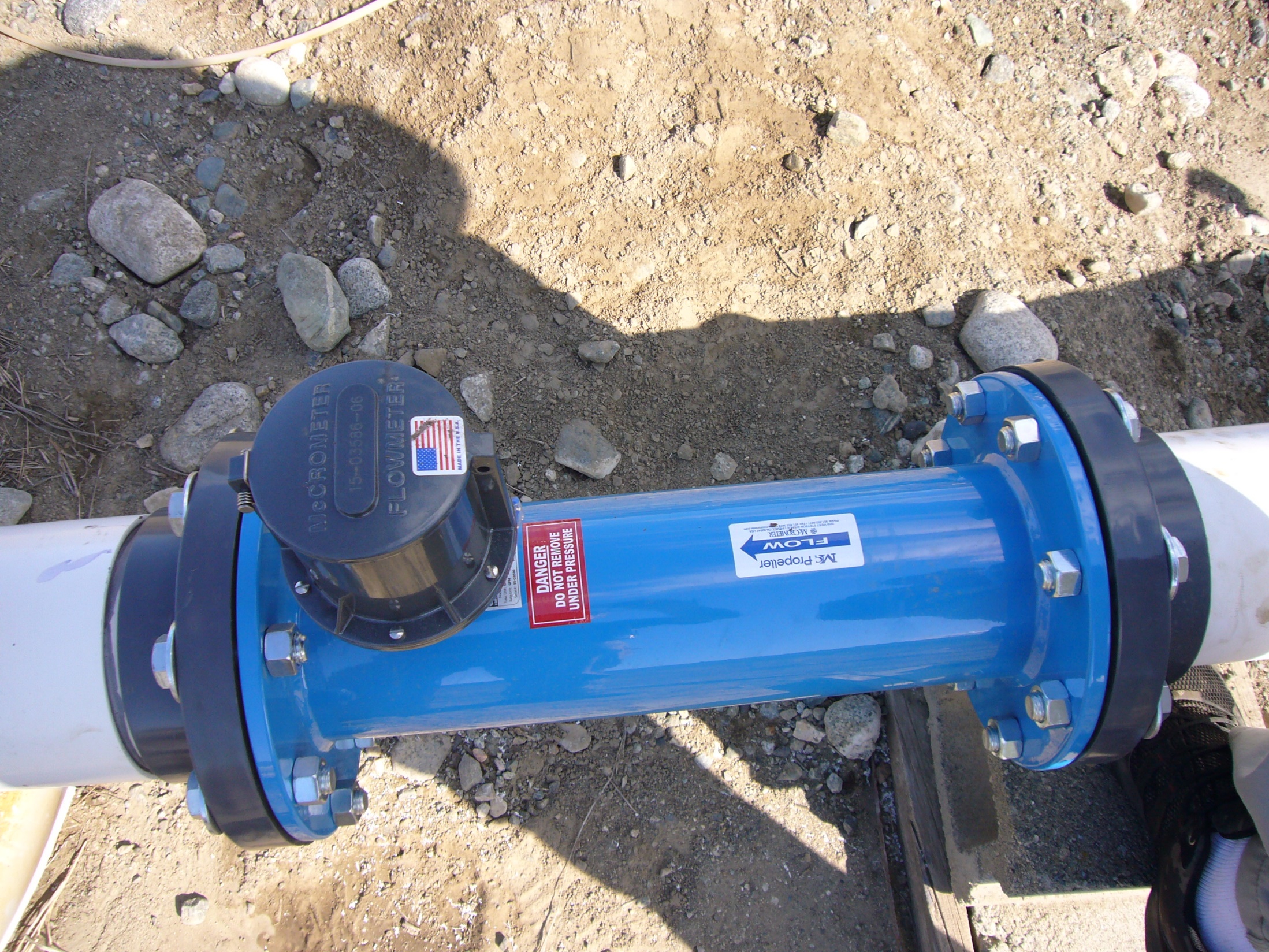 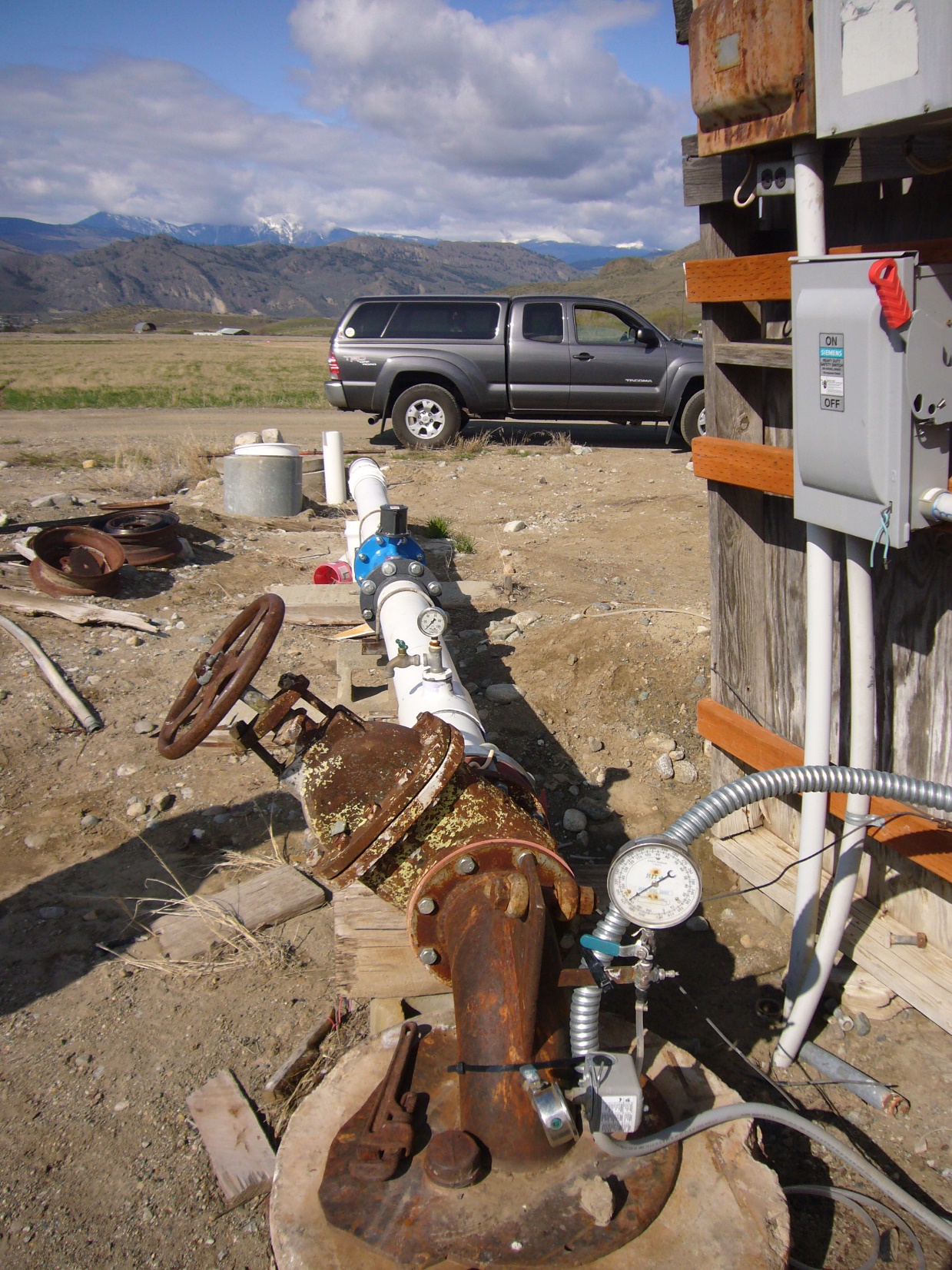 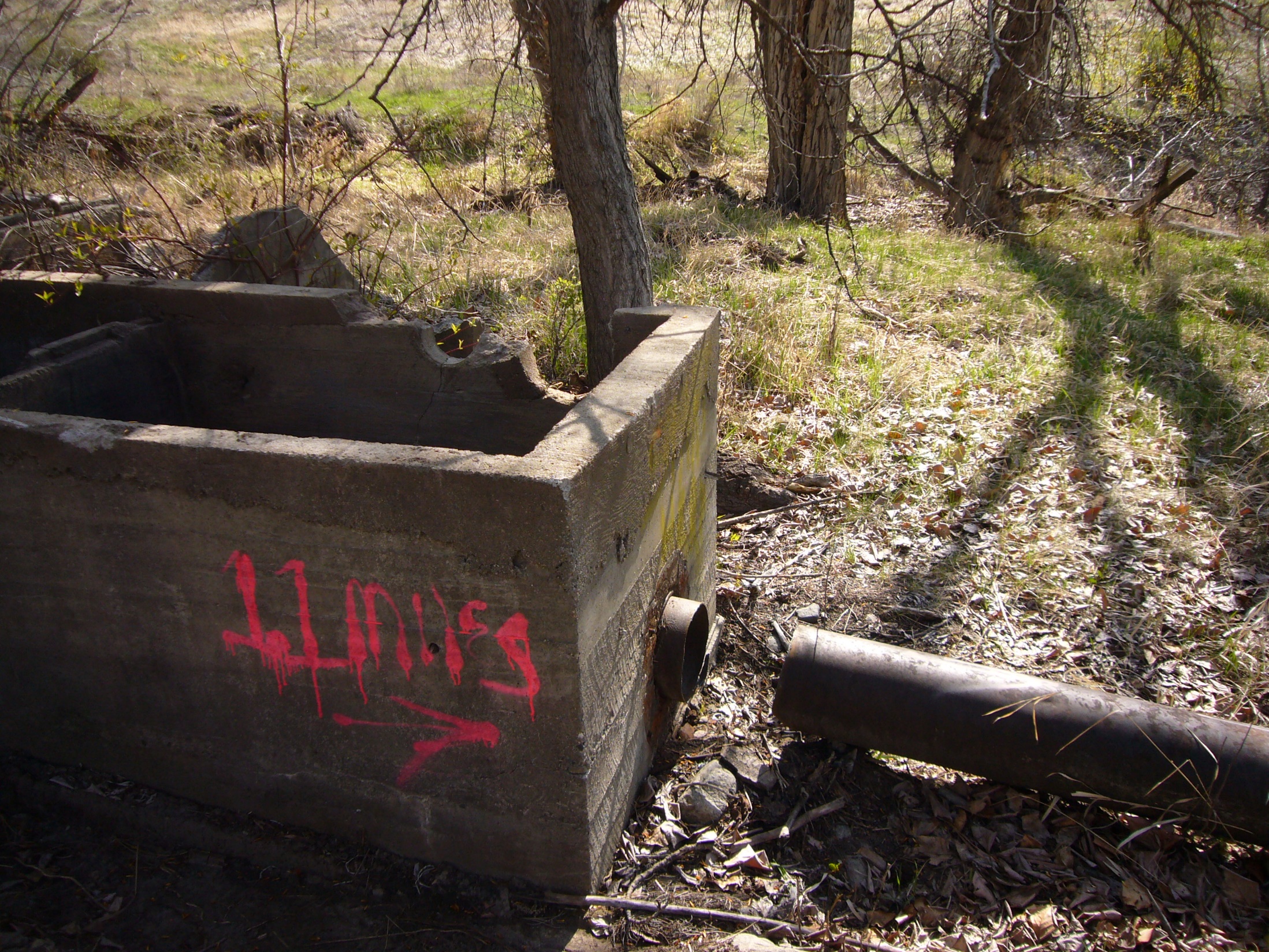 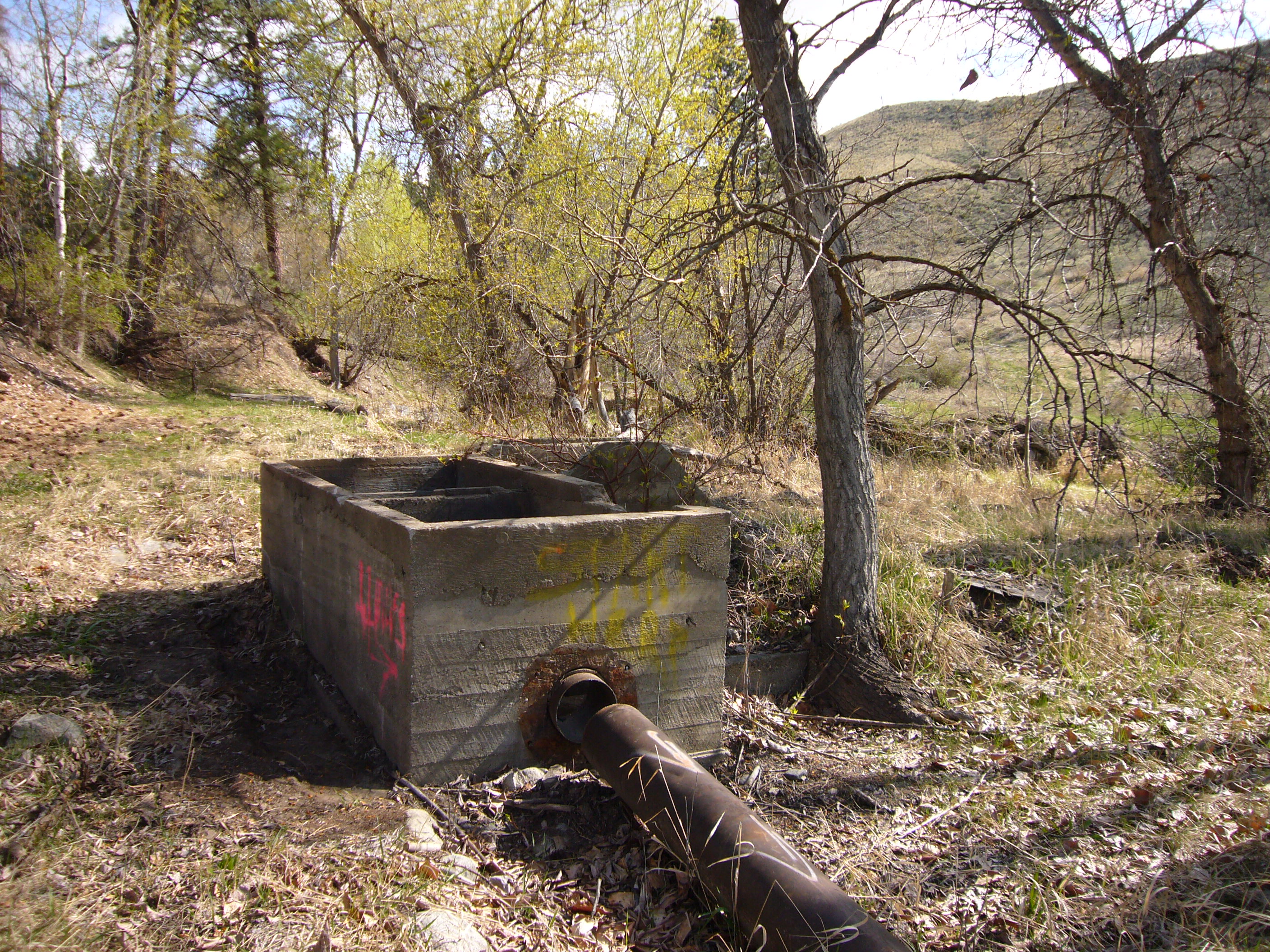 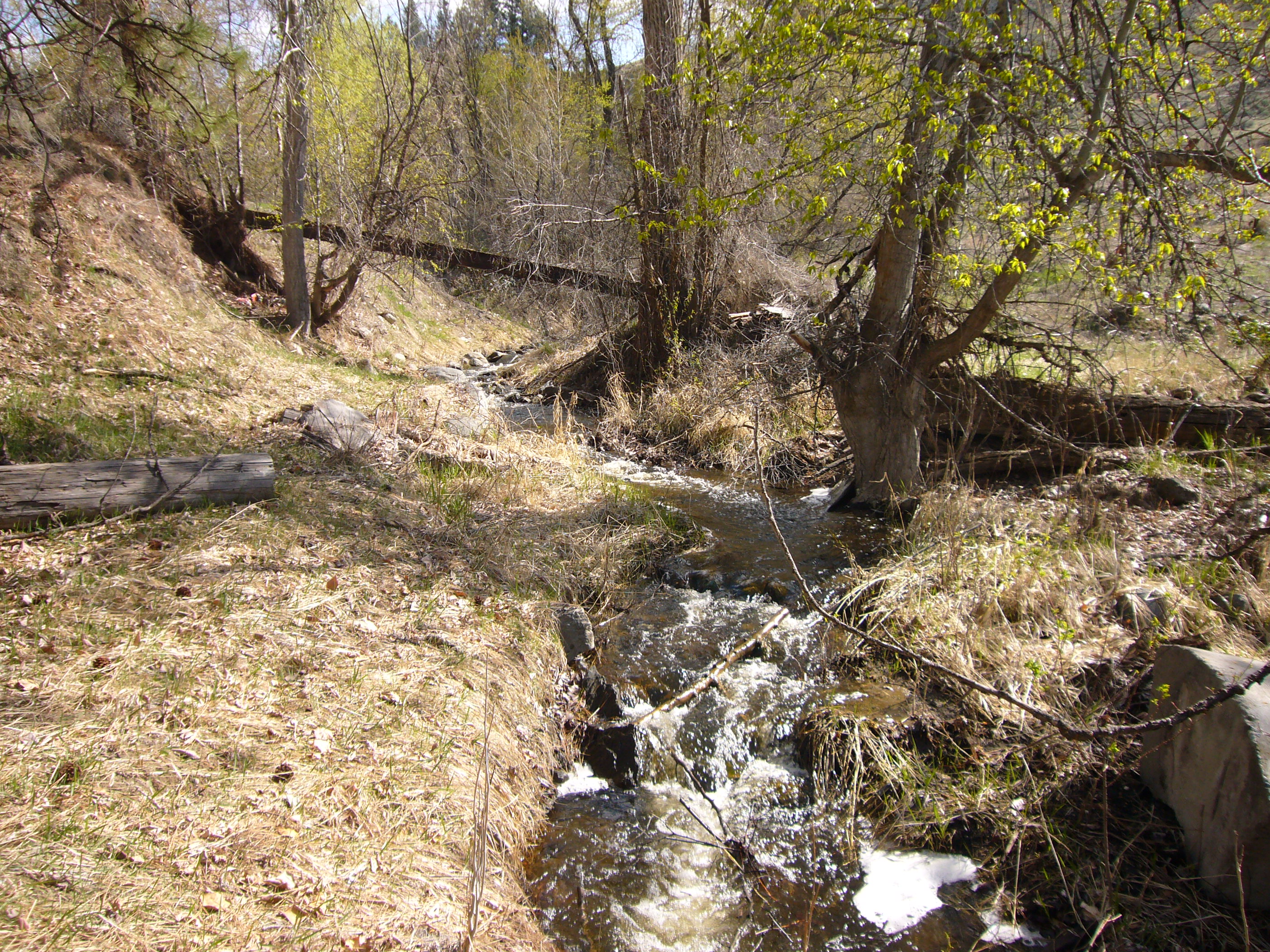 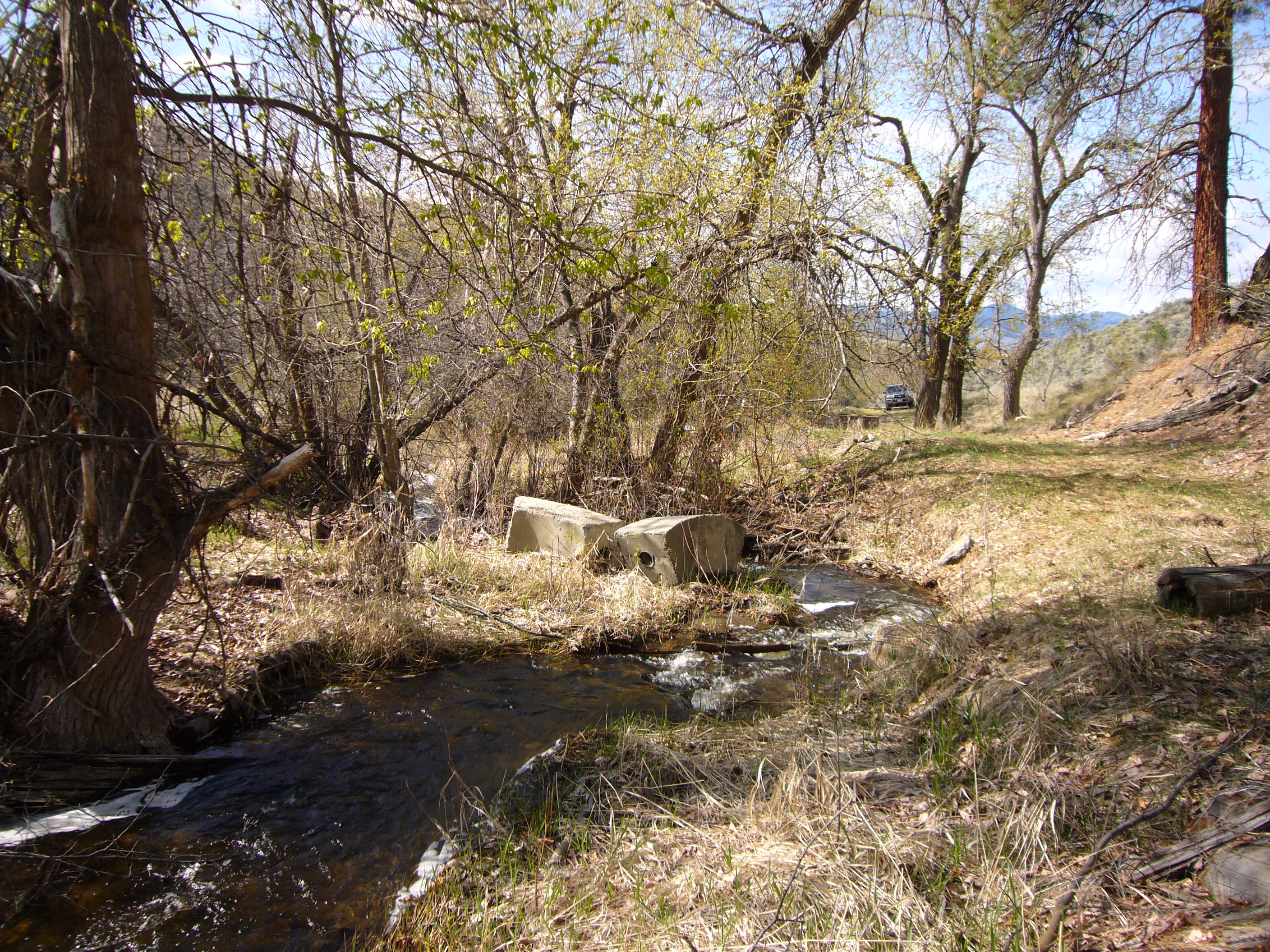 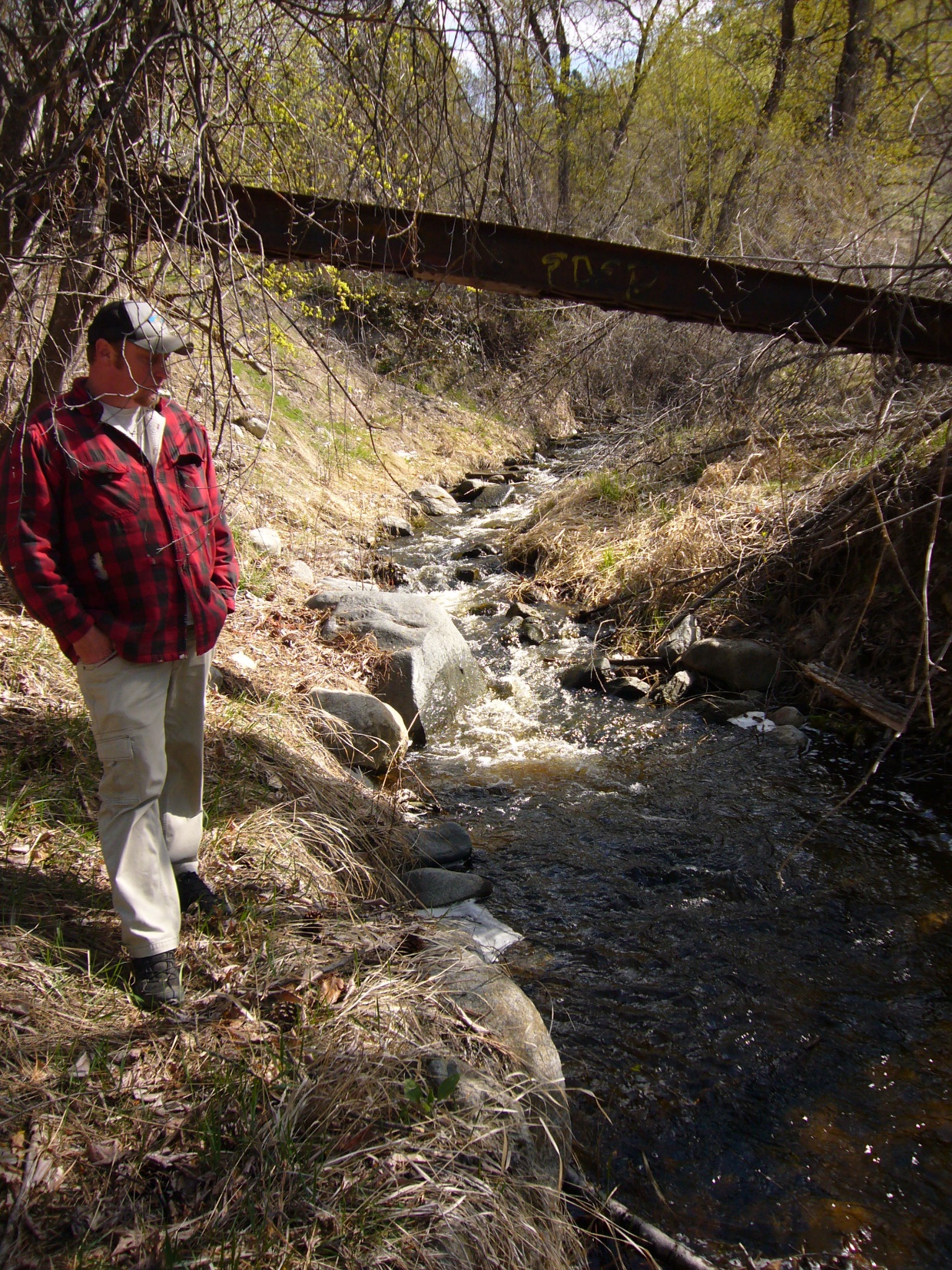 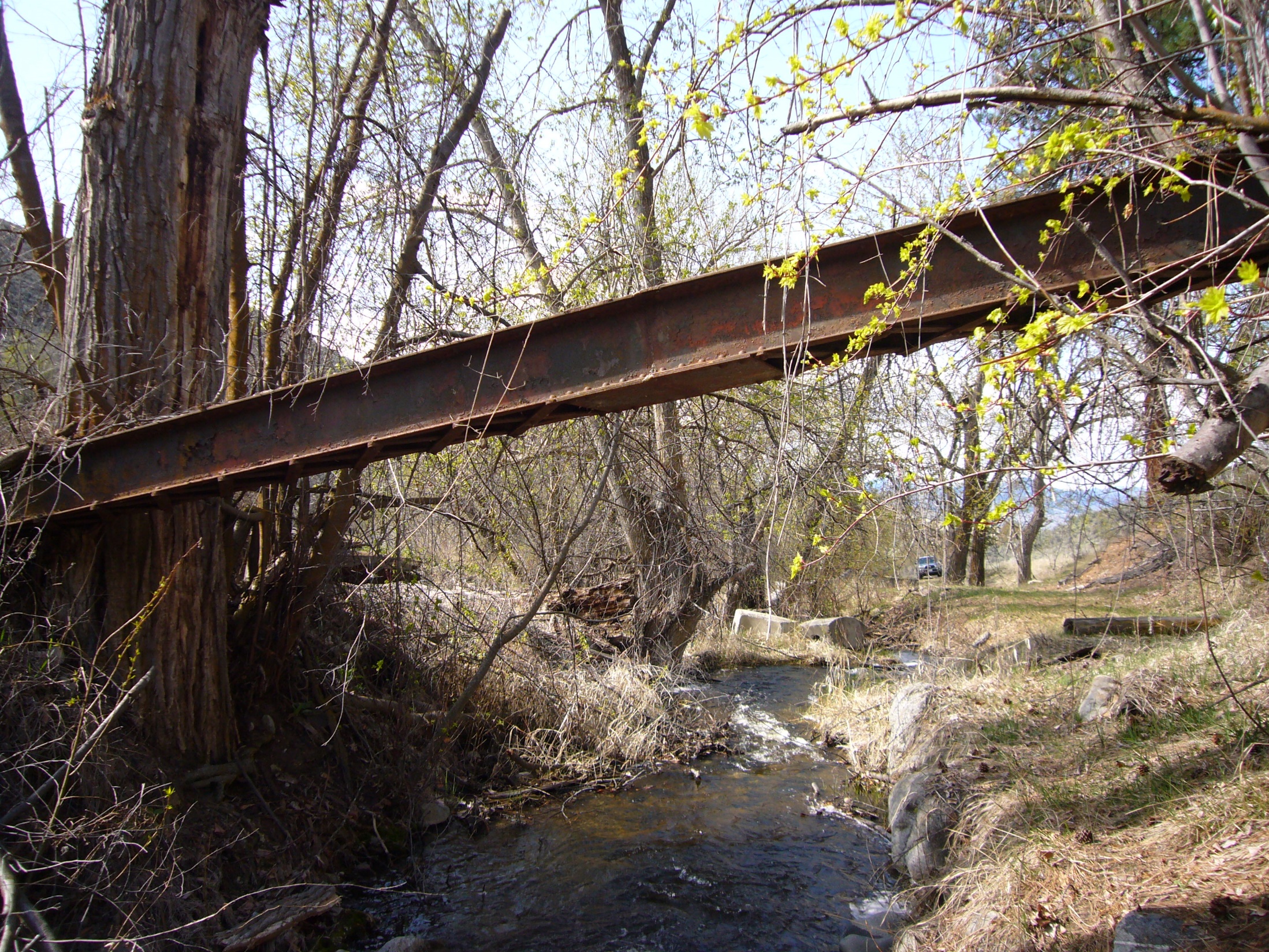 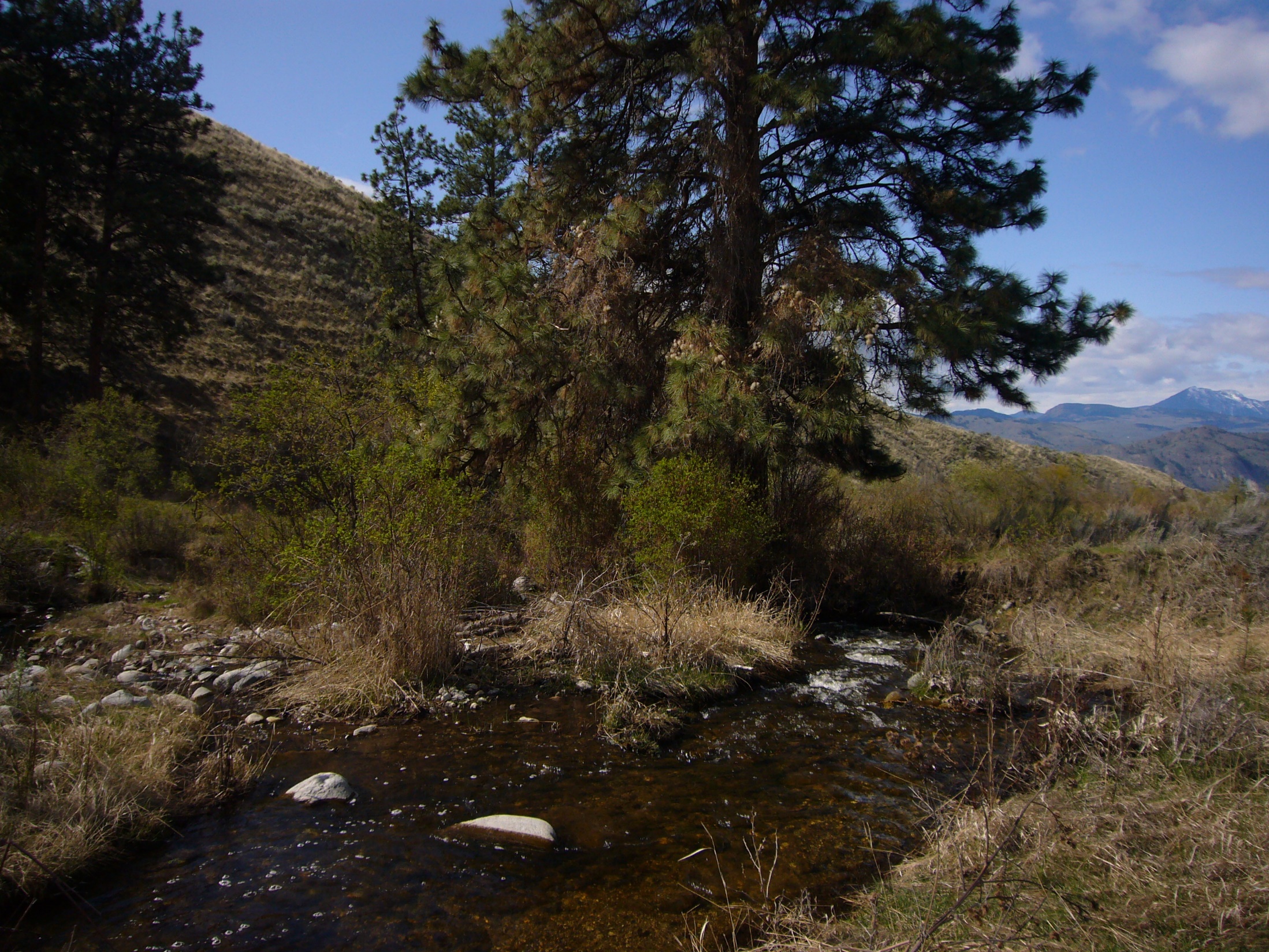 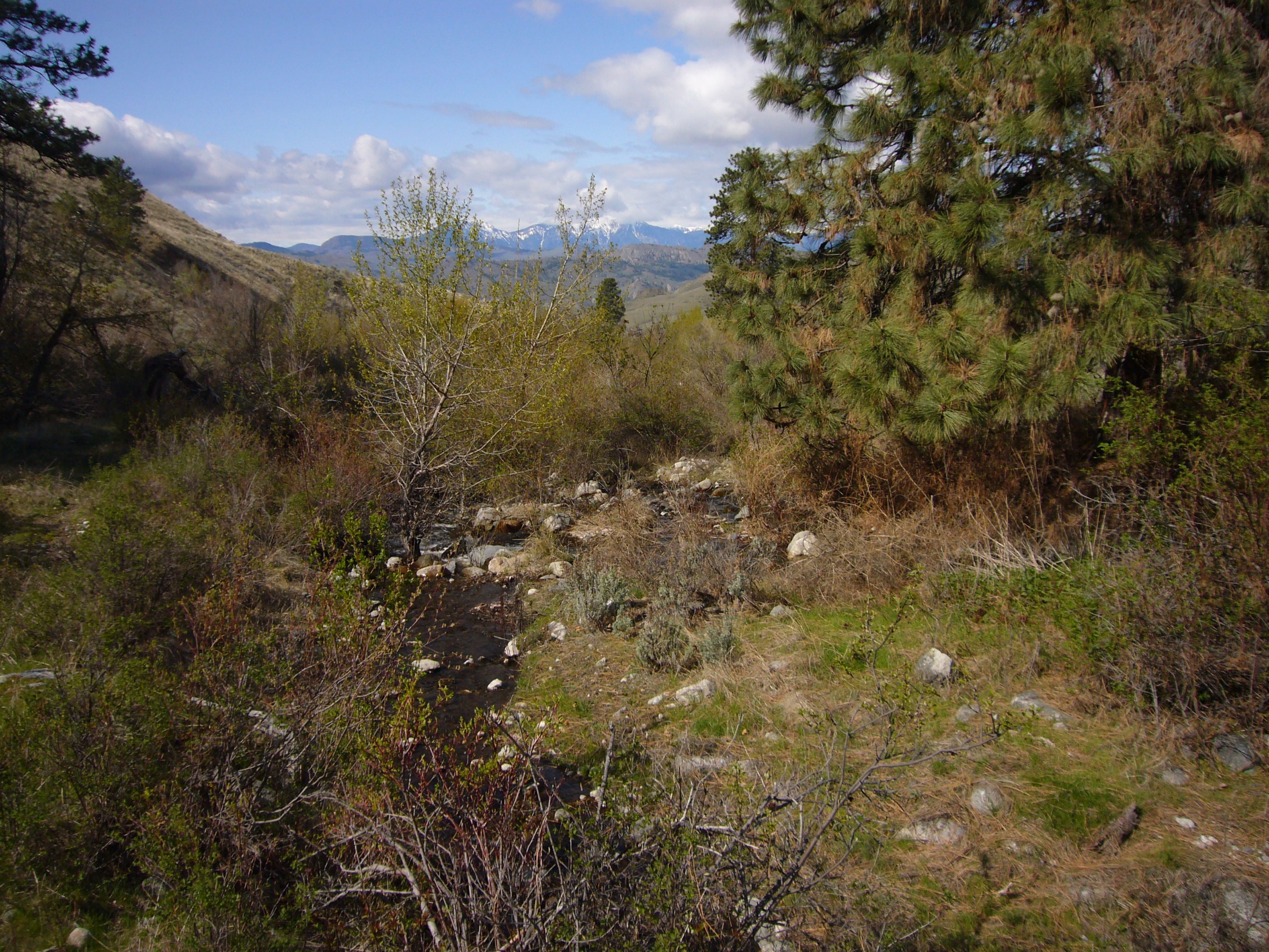 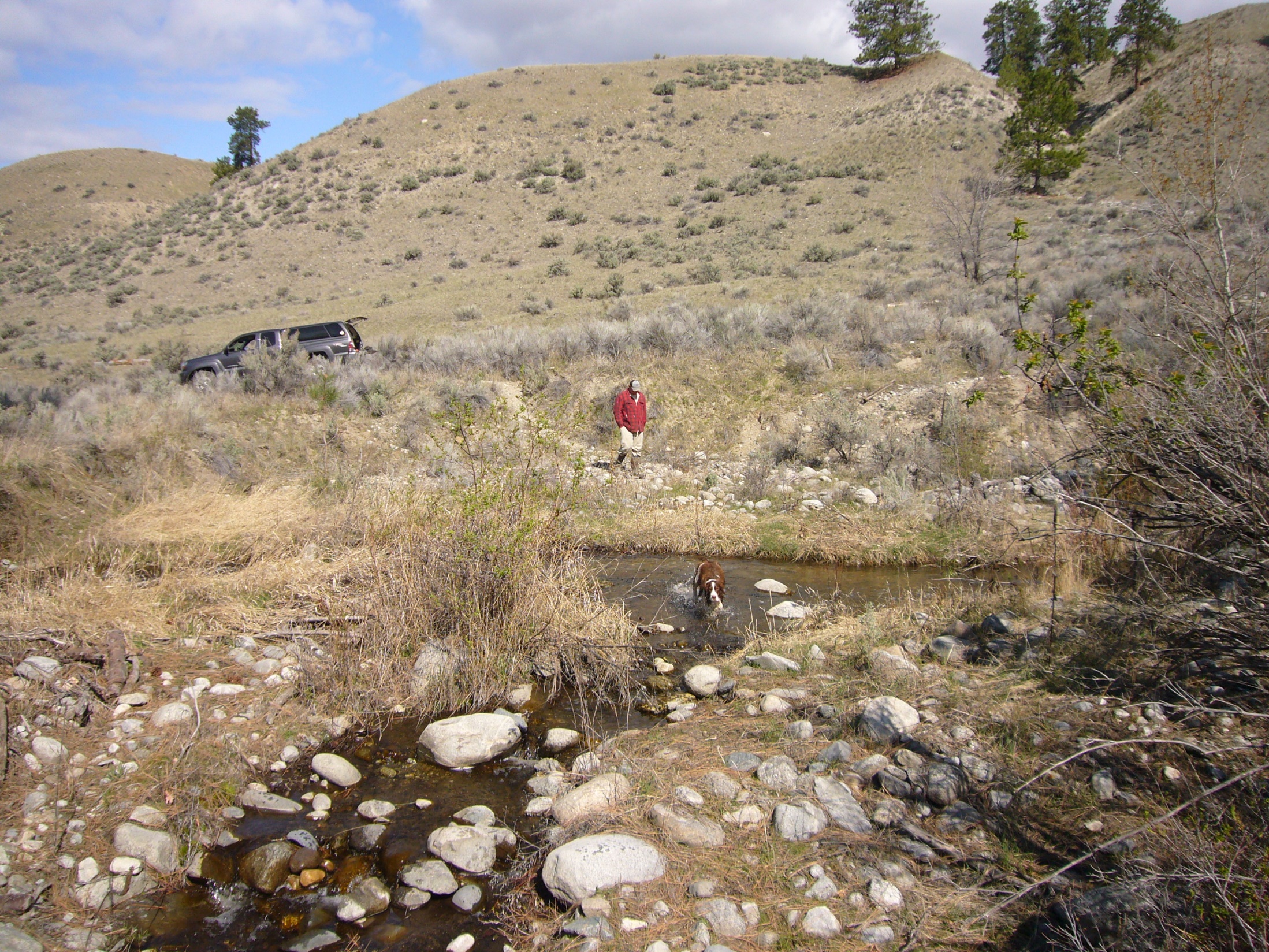 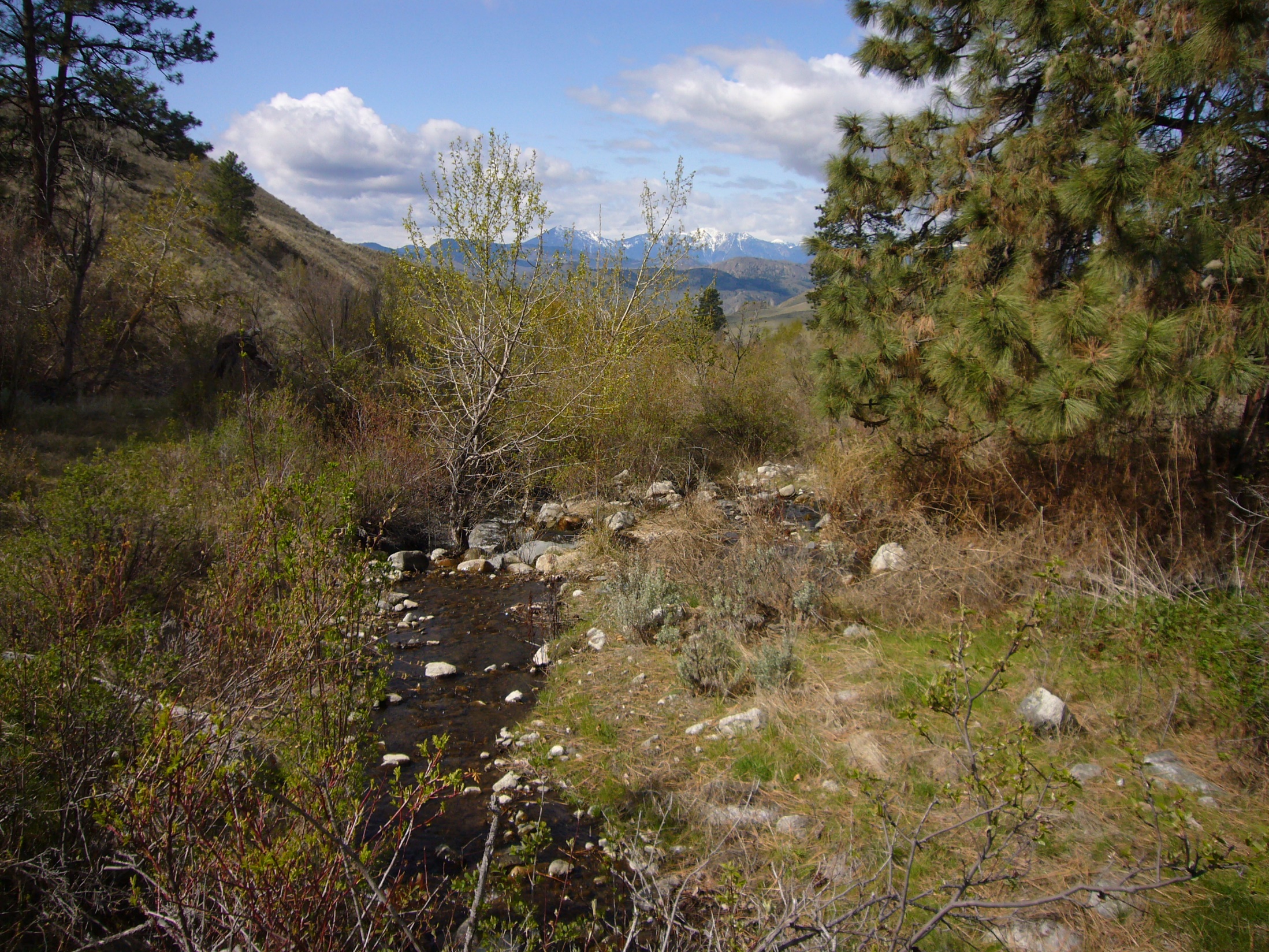 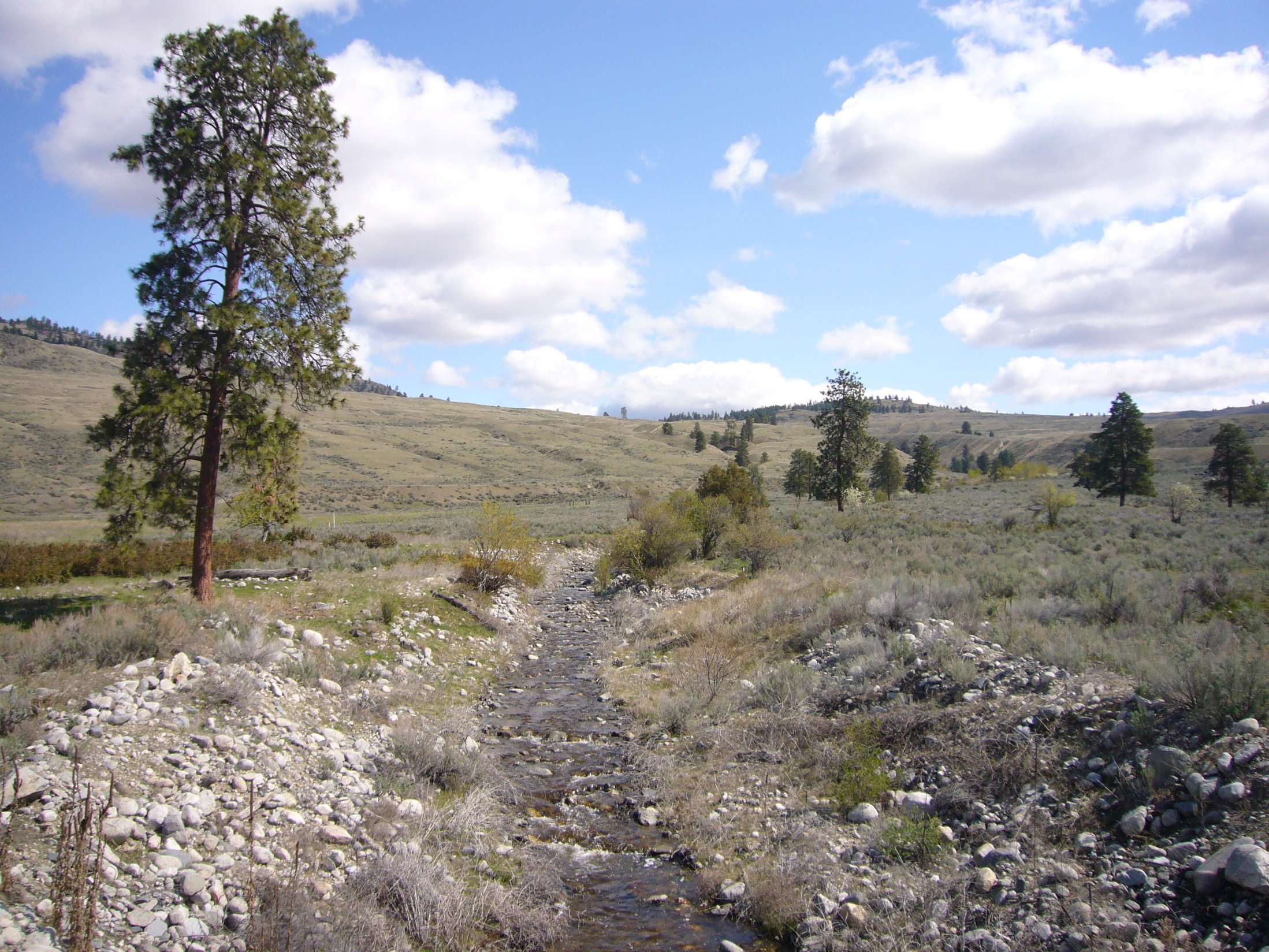 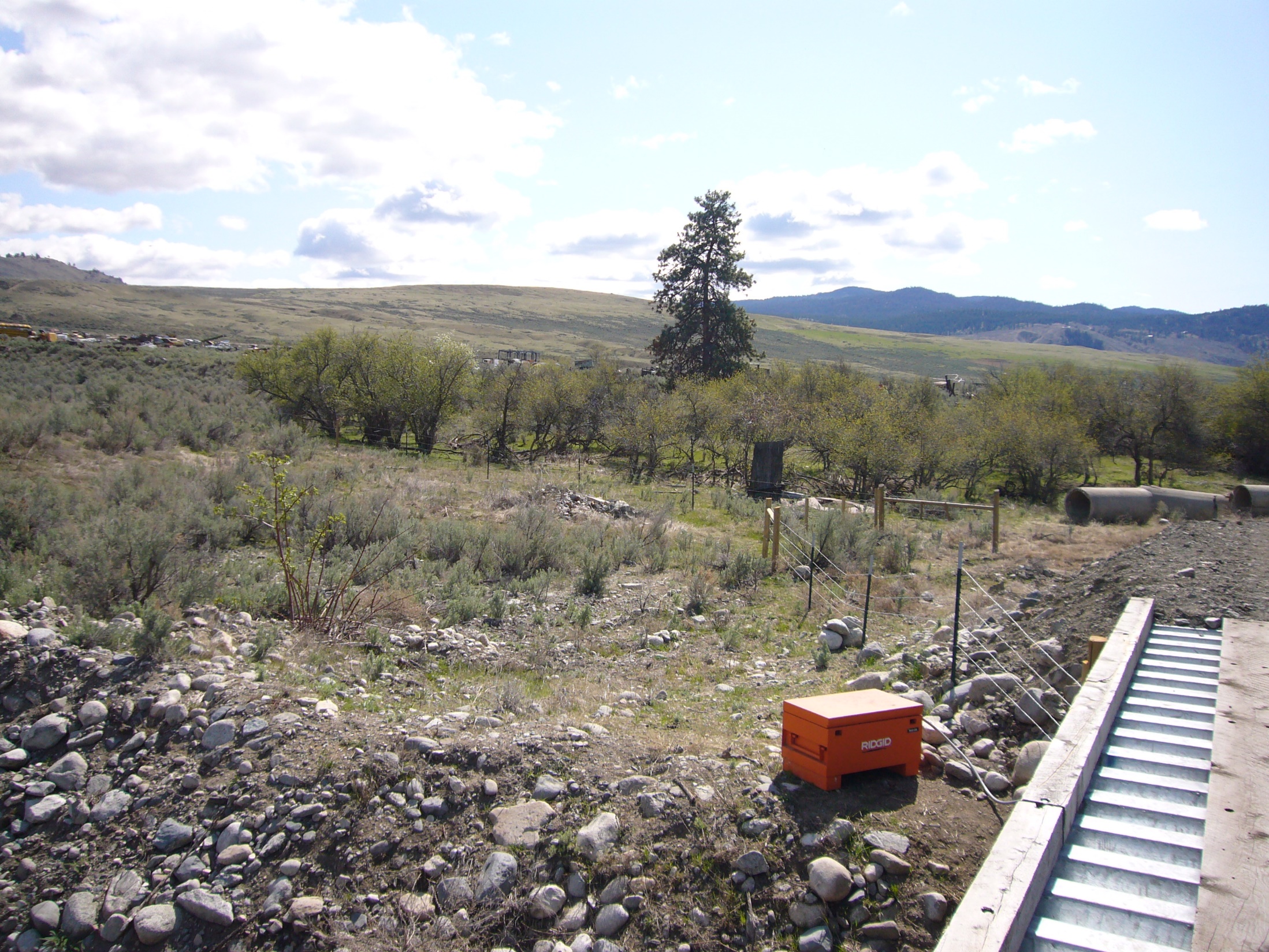 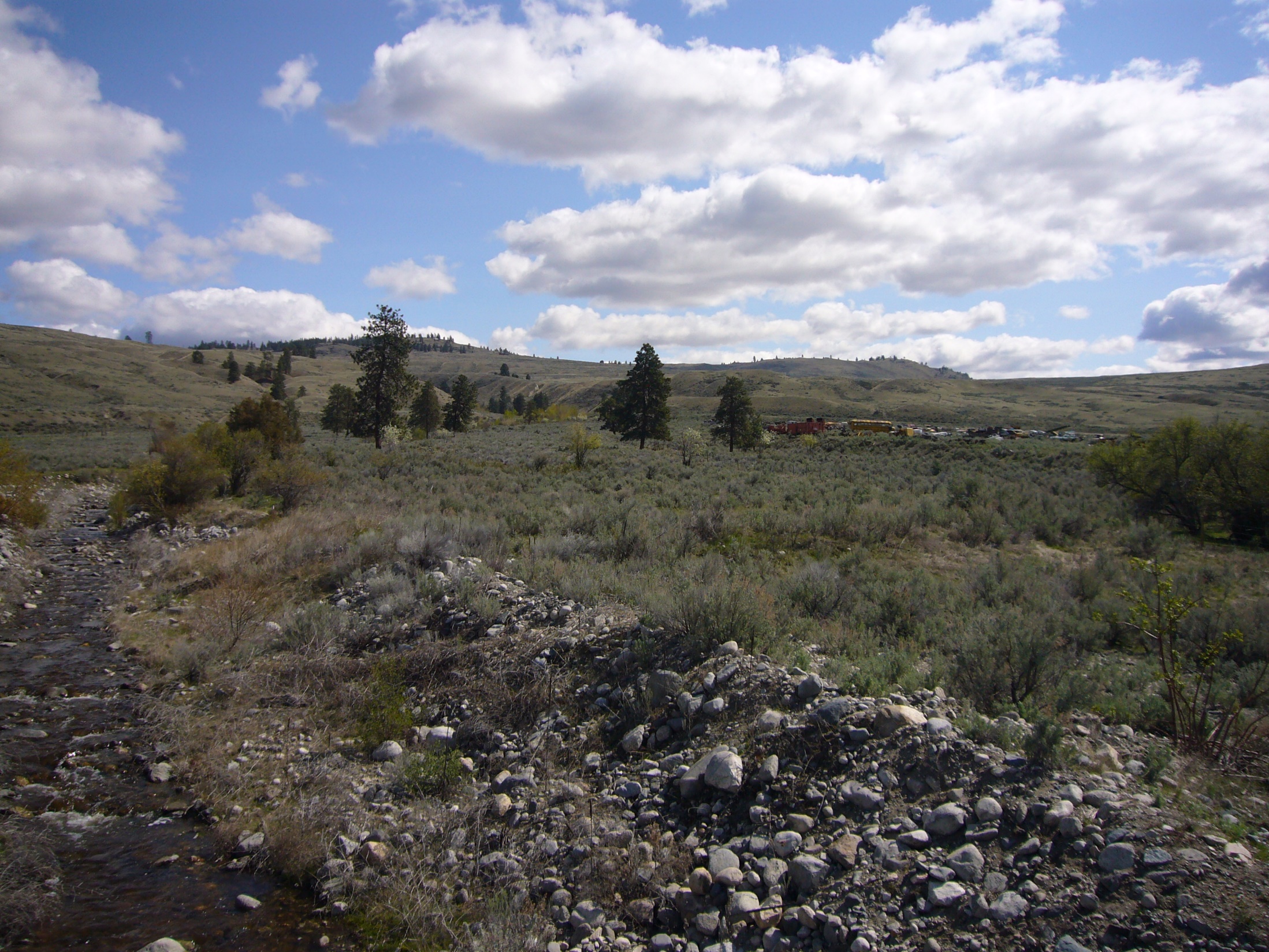 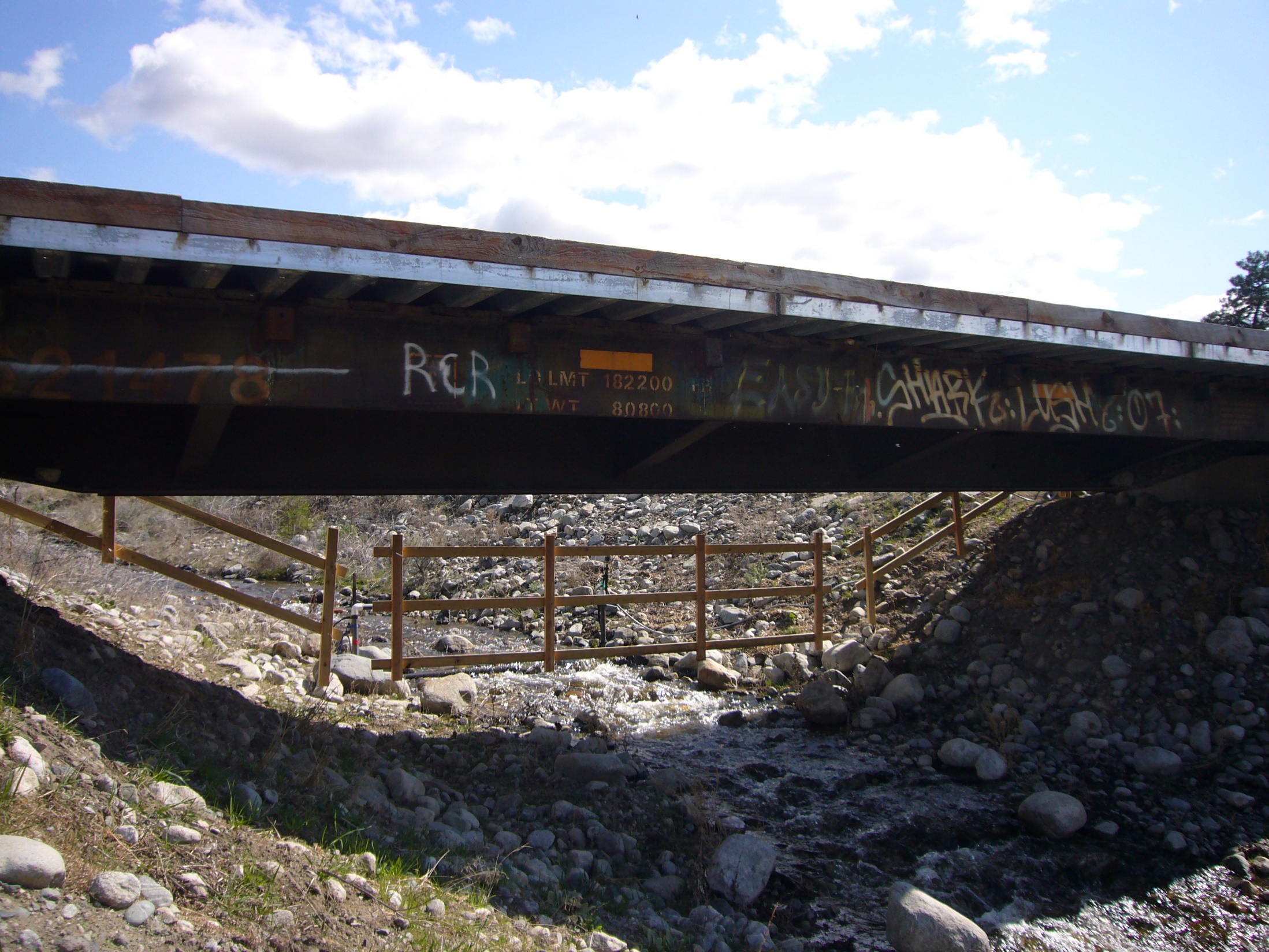 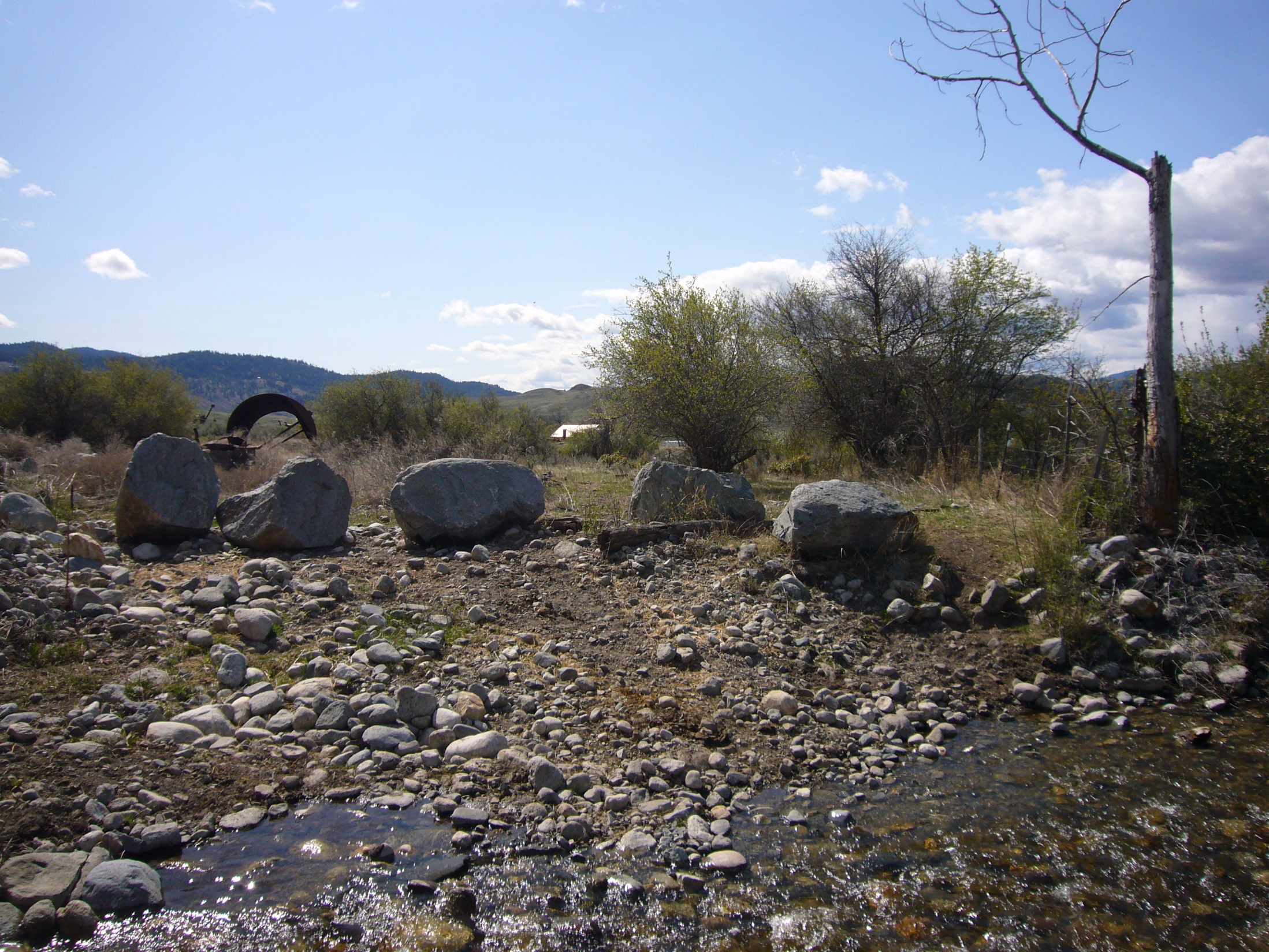 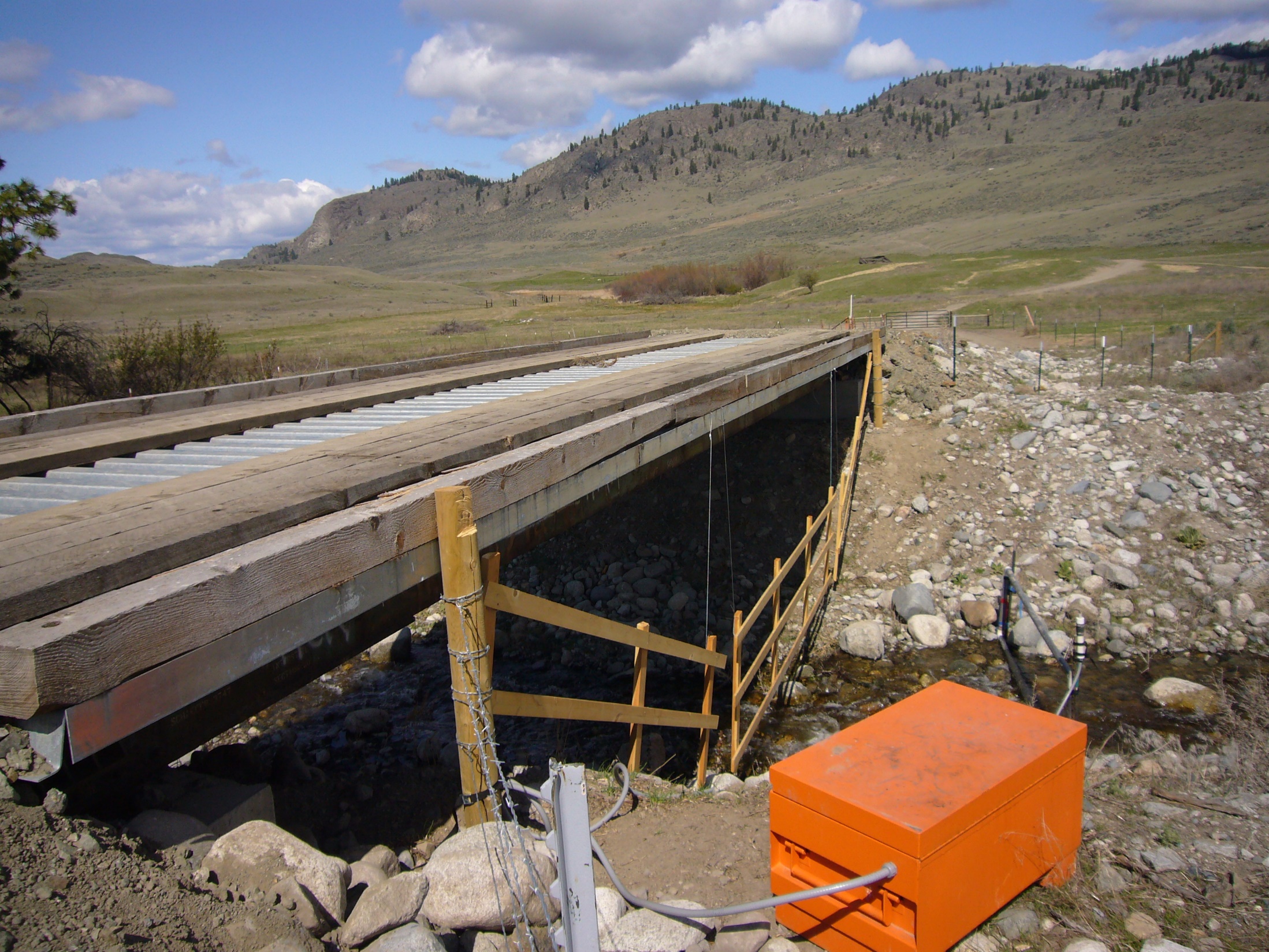 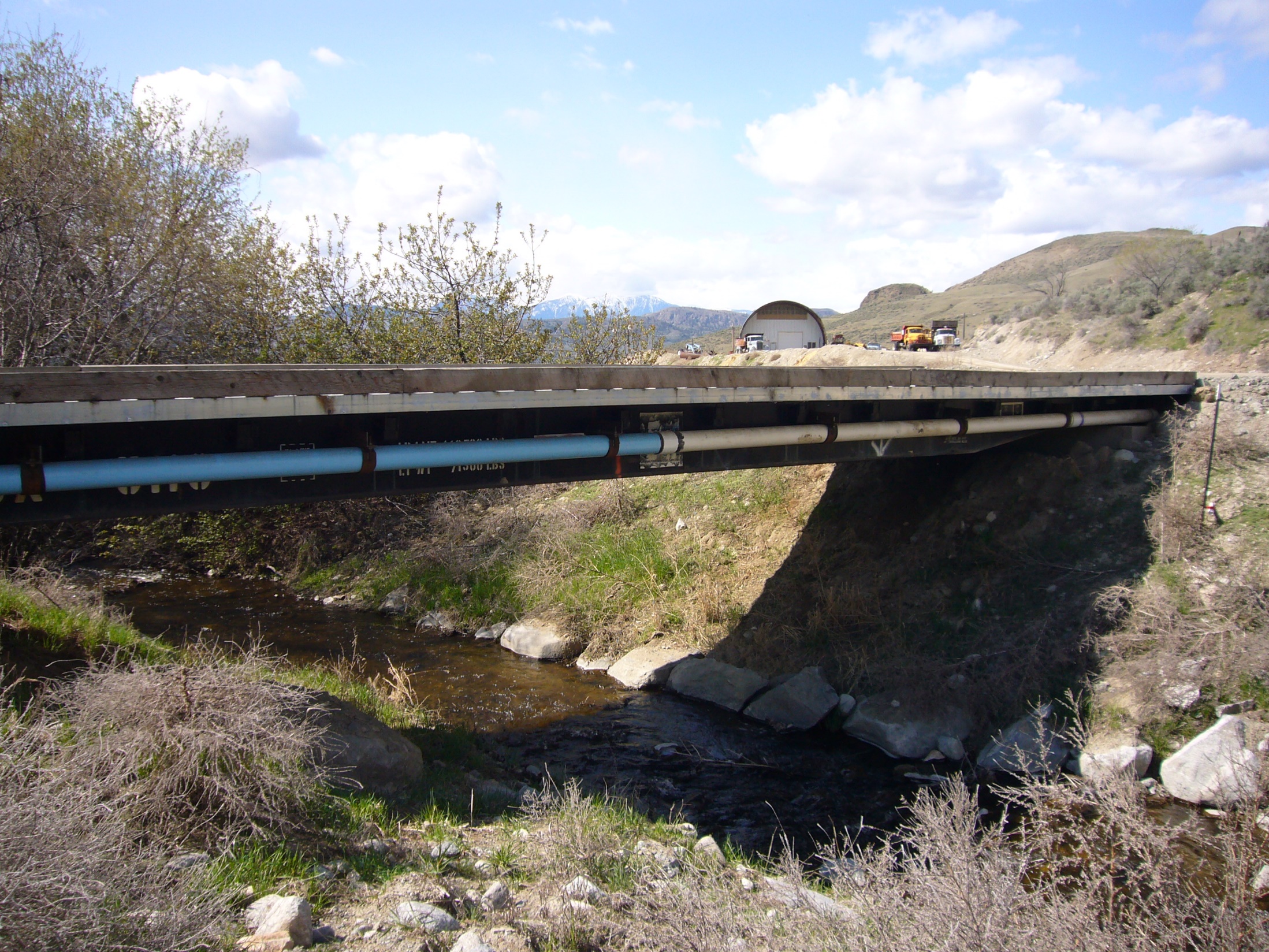 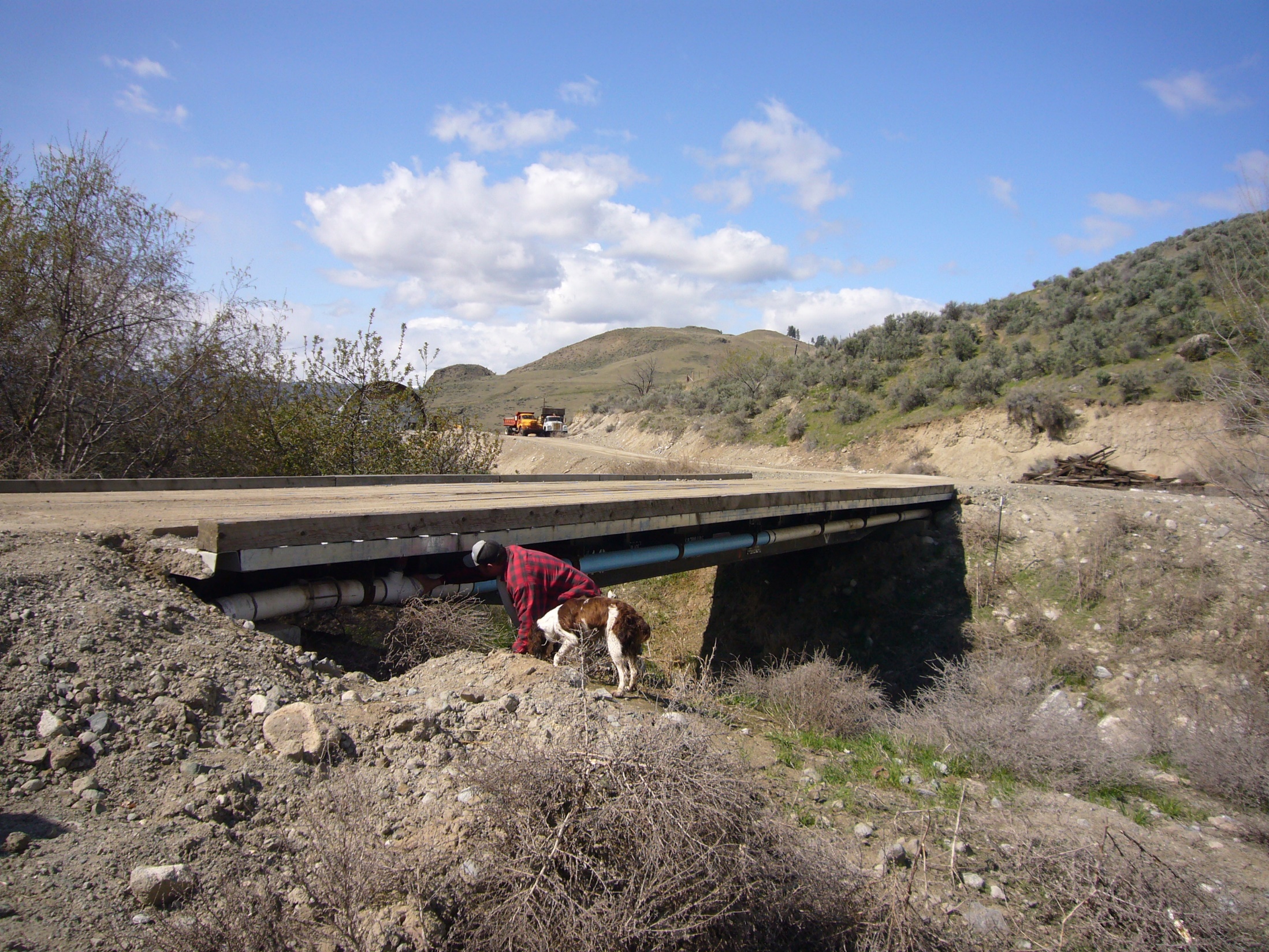 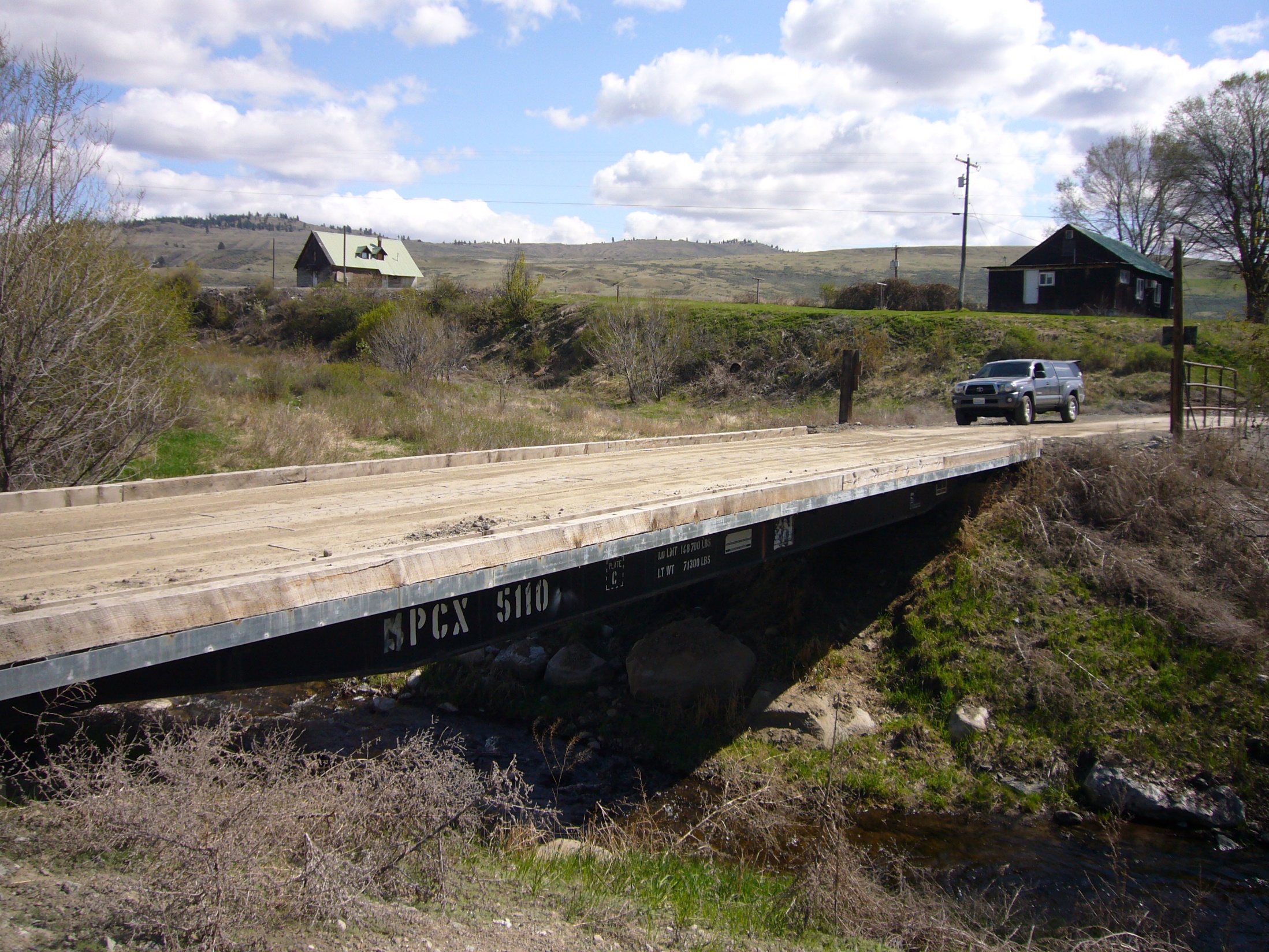 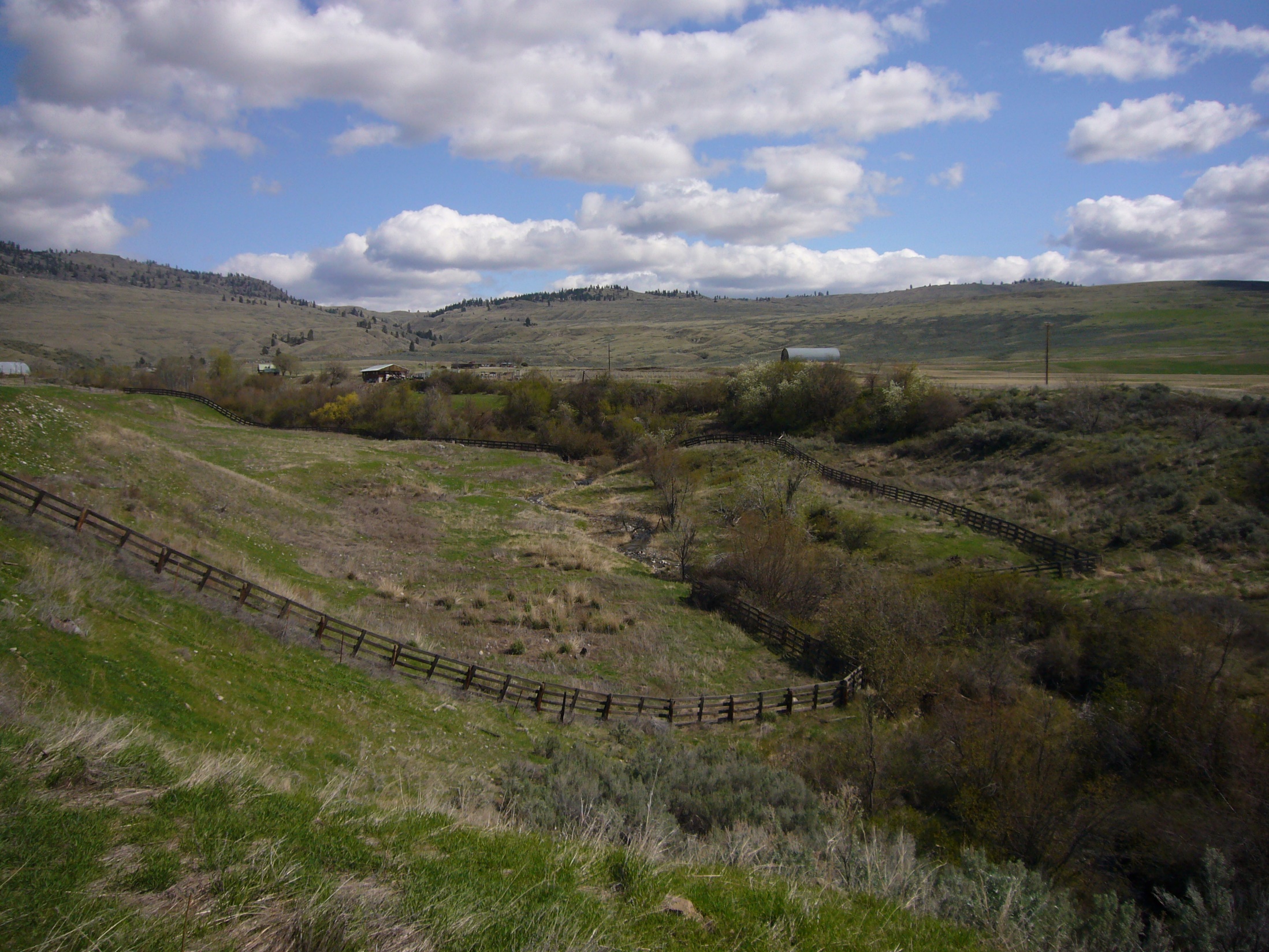 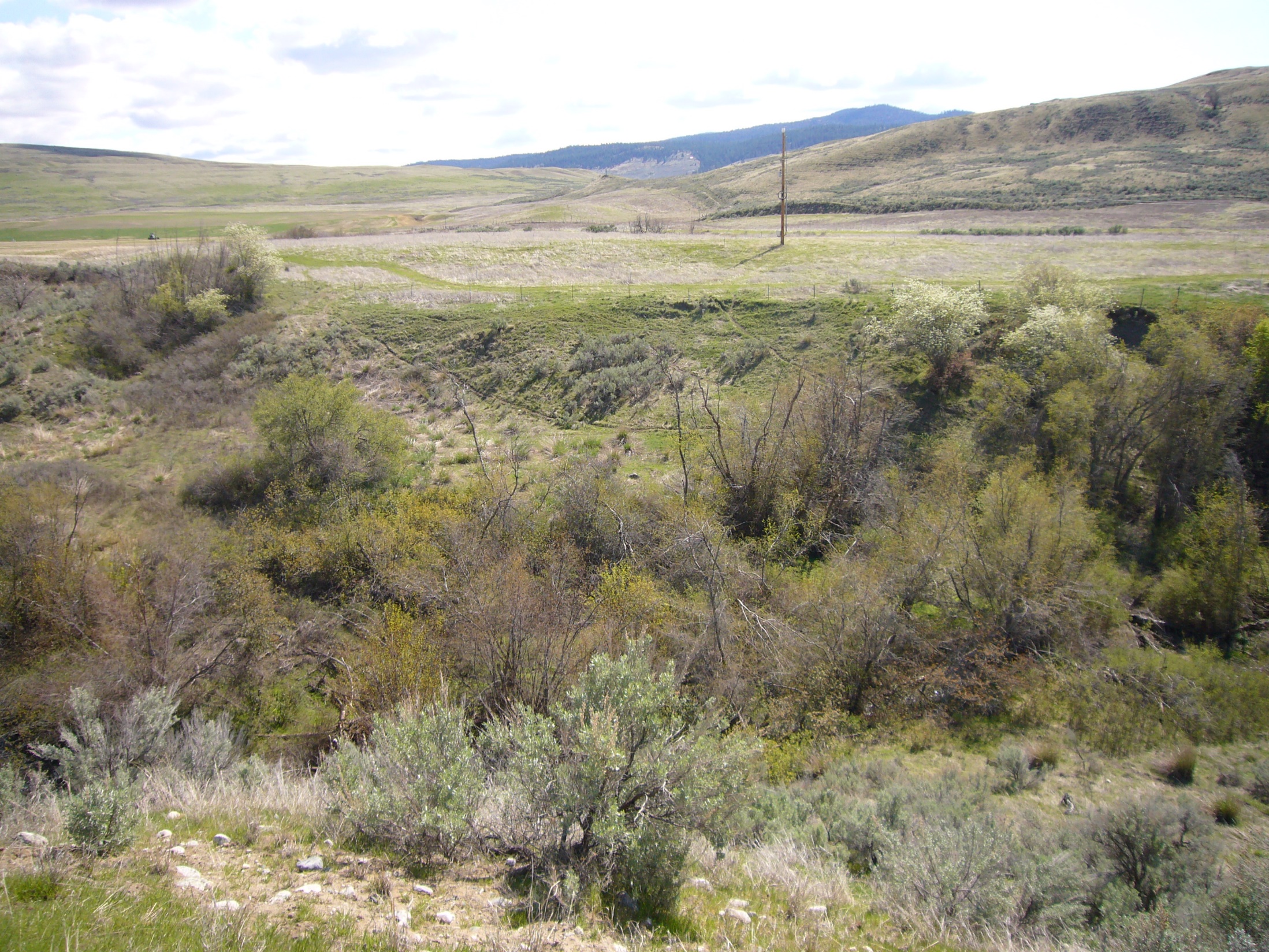 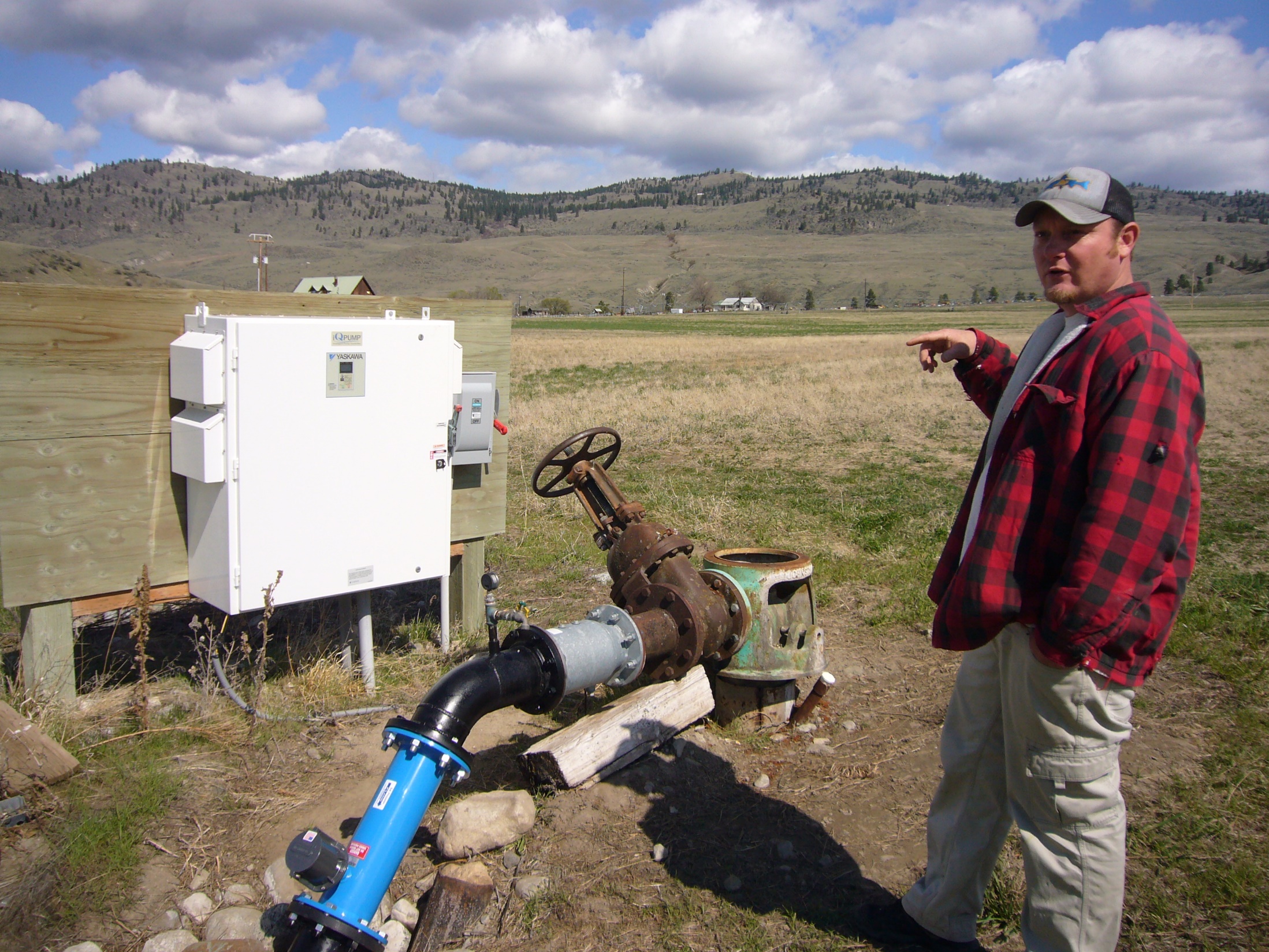 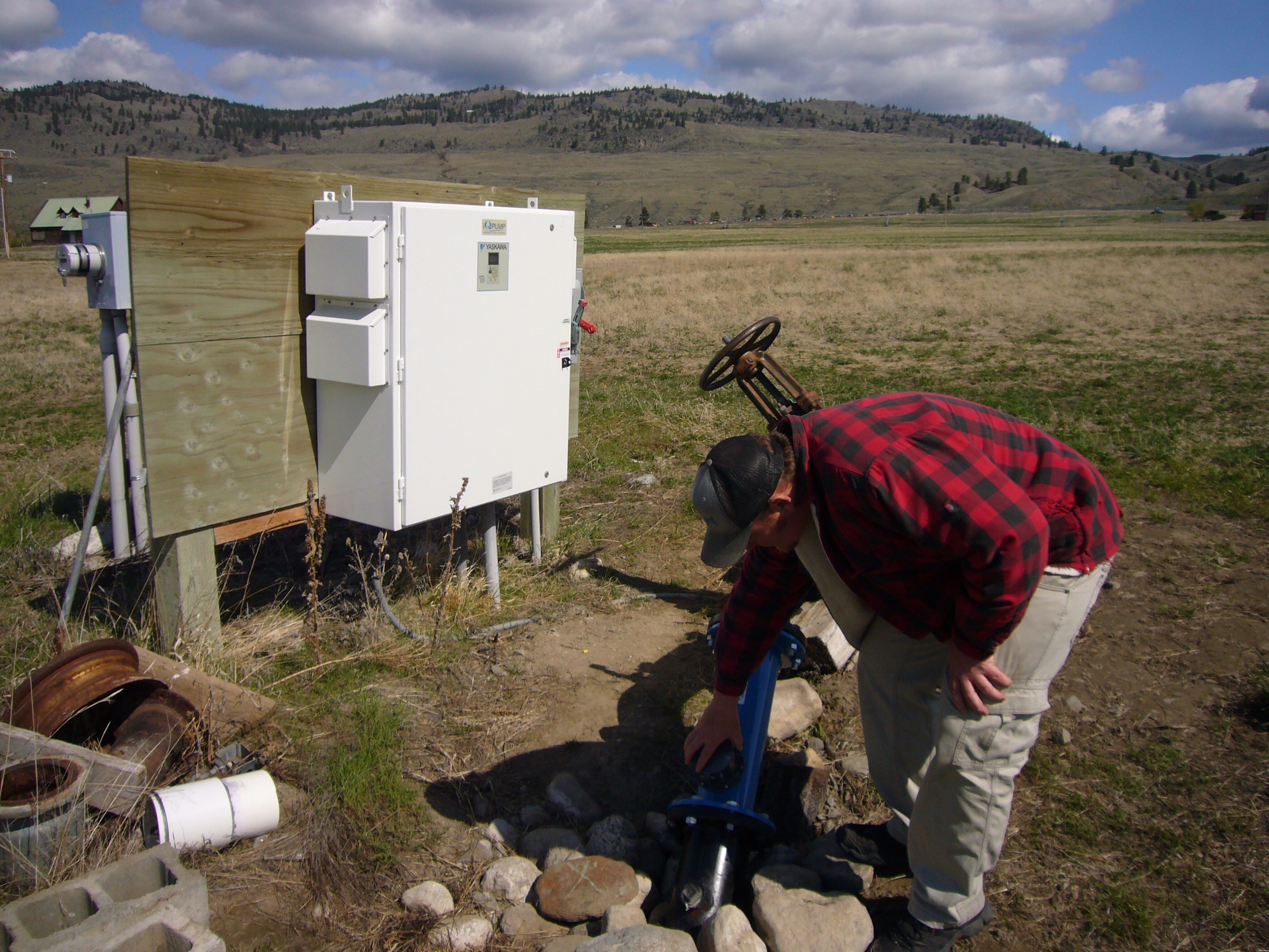 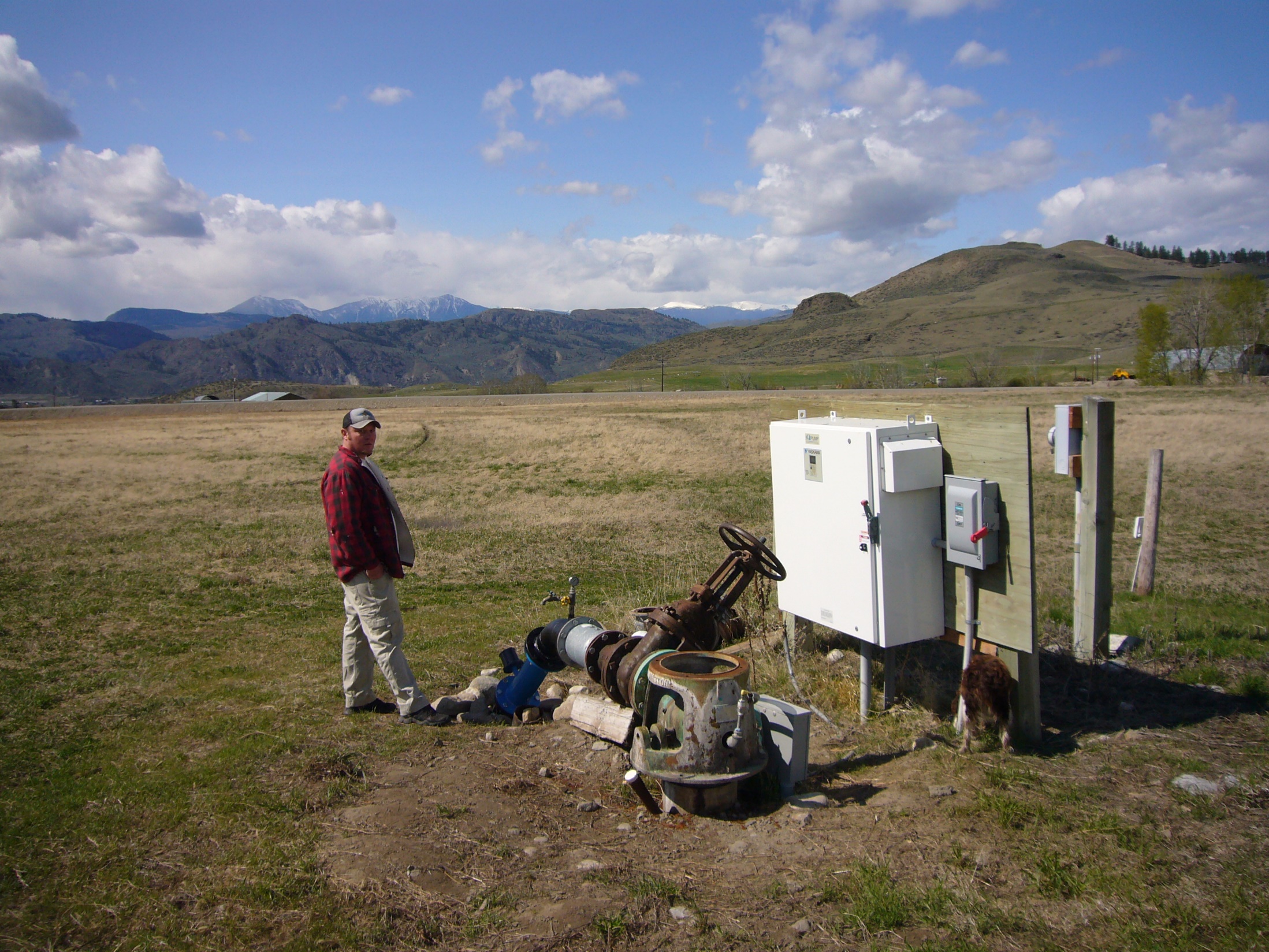